Neuronové sítě a rozpoznávání obrázků:
Dějepisný výlet s překvapením
Tomáš Brázdil
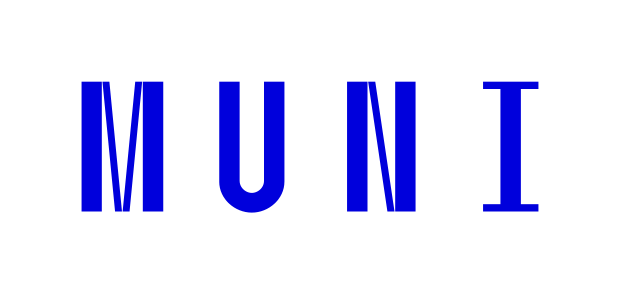 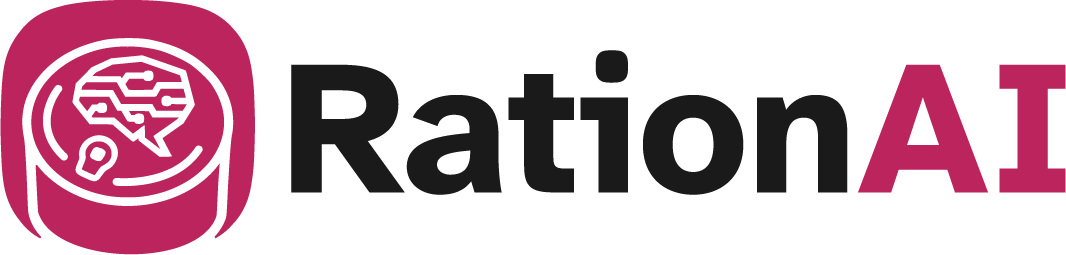 Co jsou neuronové sítě?
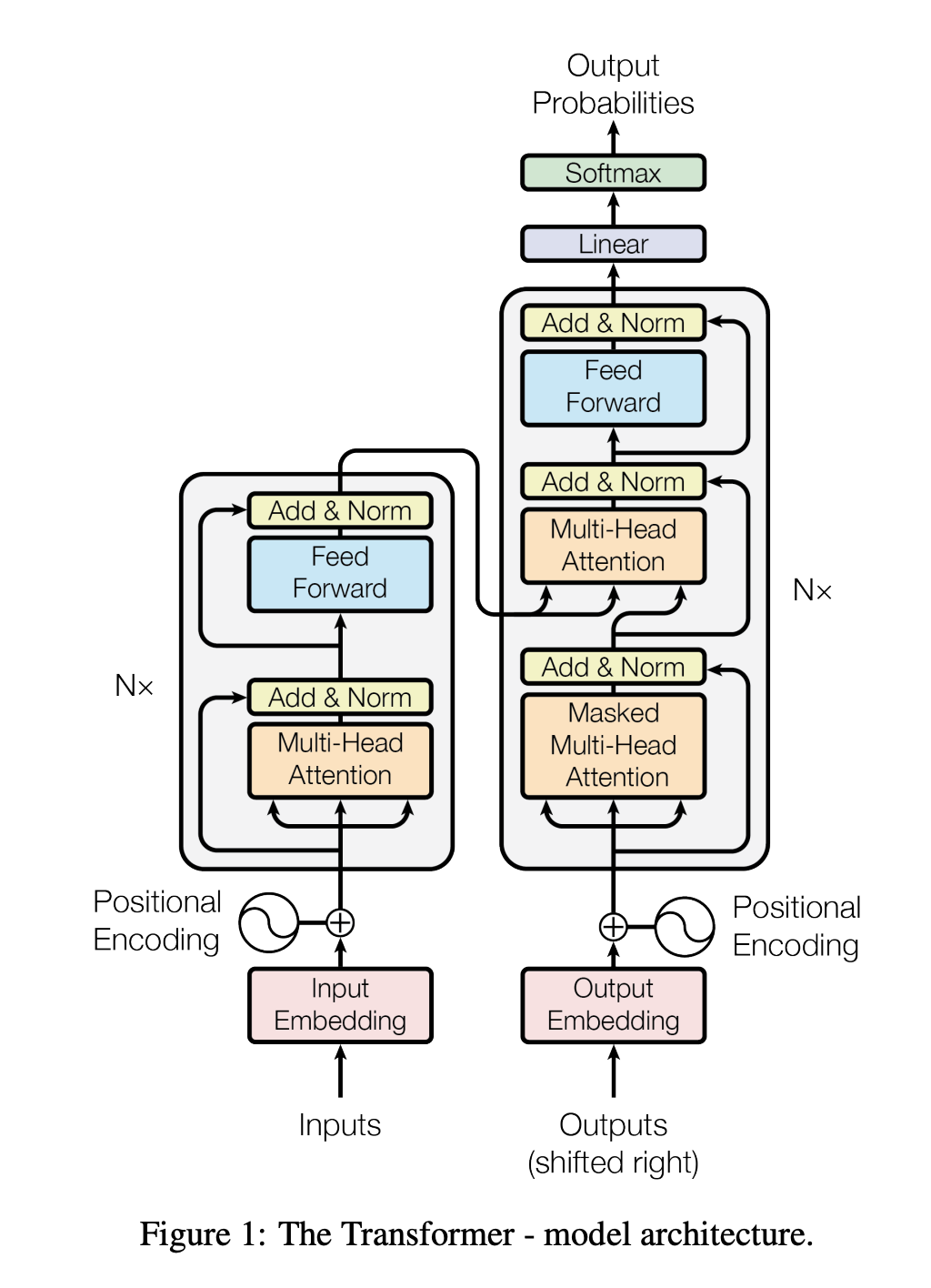 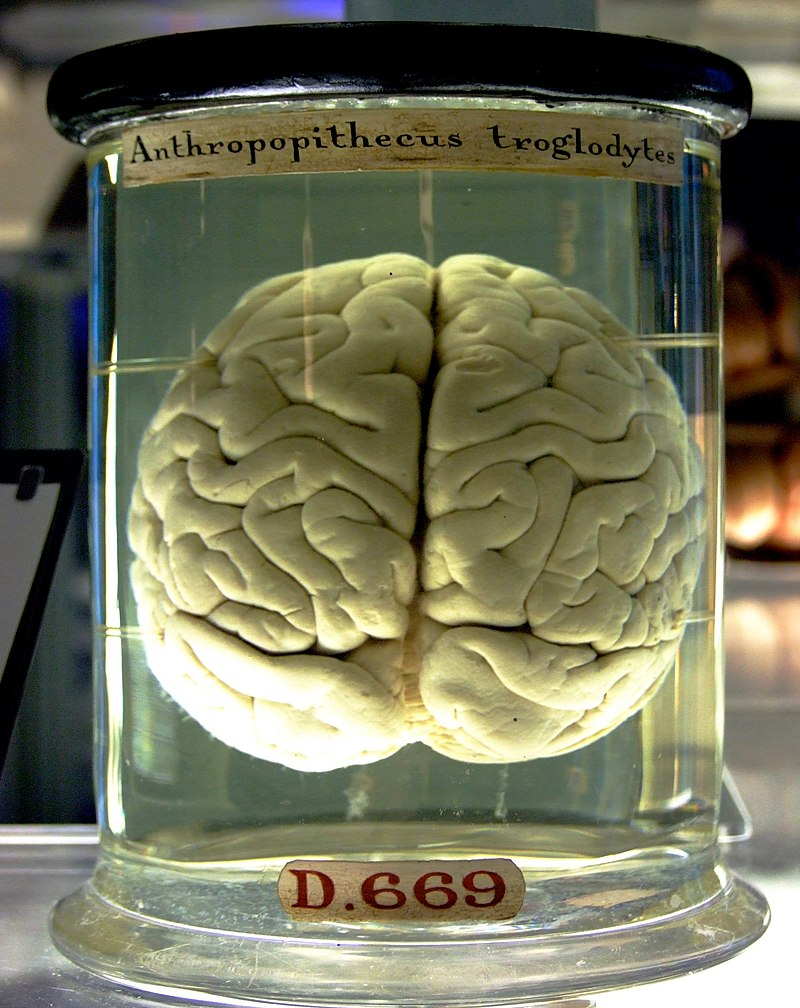 Pravé vs umělé
Neuronová síť
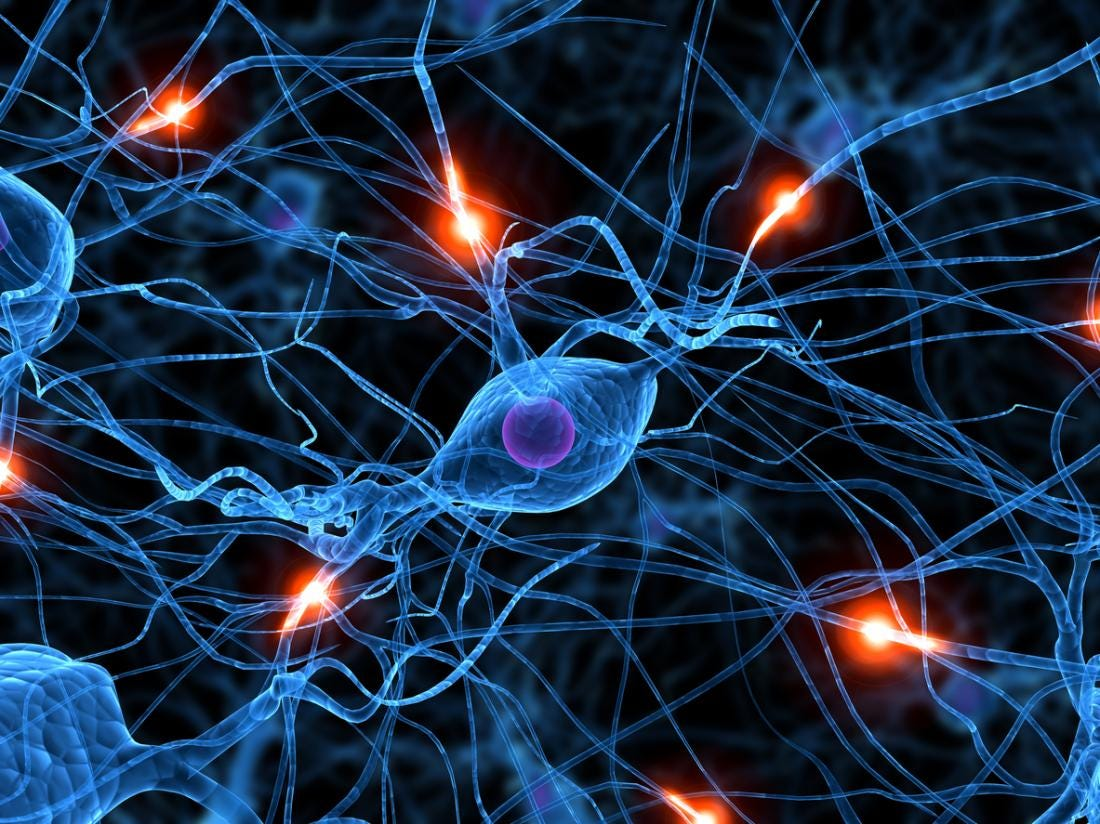 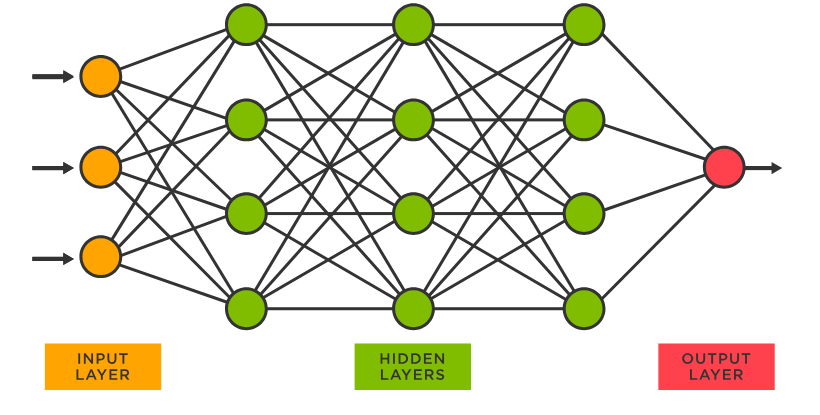 Co to umí?
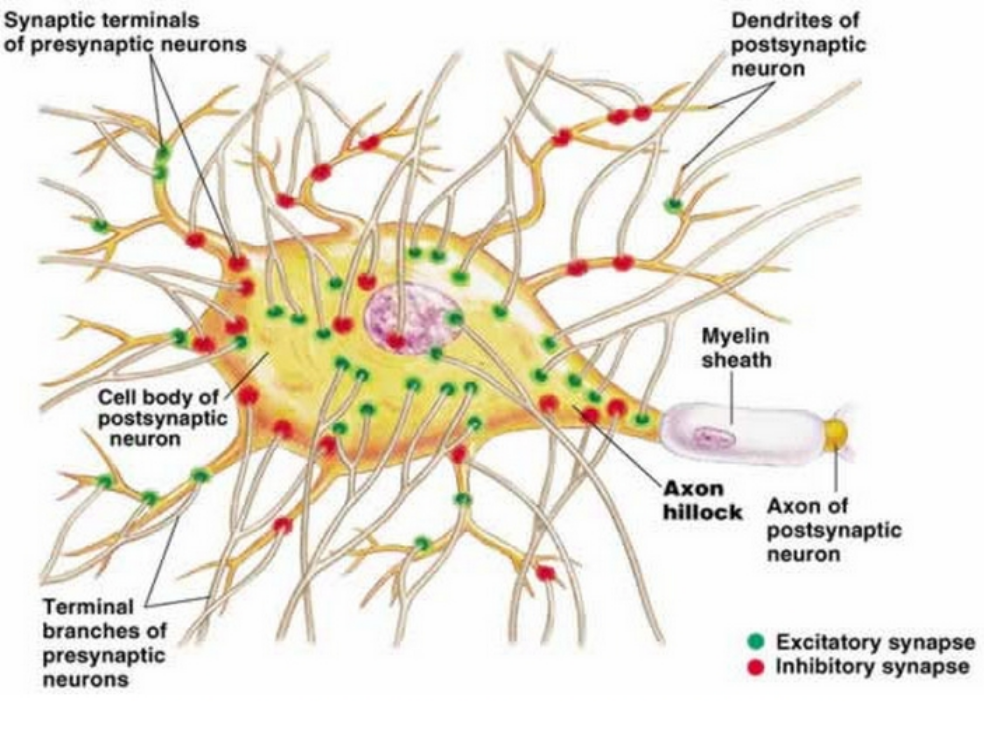 Biologický
Neuron
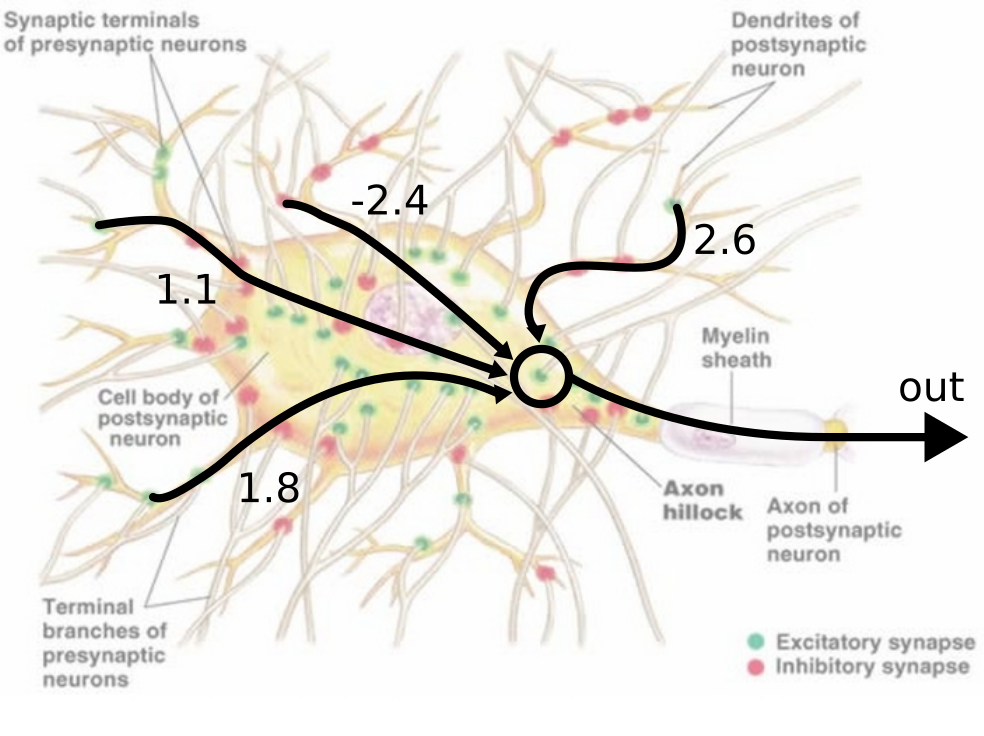 Biologicko
Matematický
Neuron
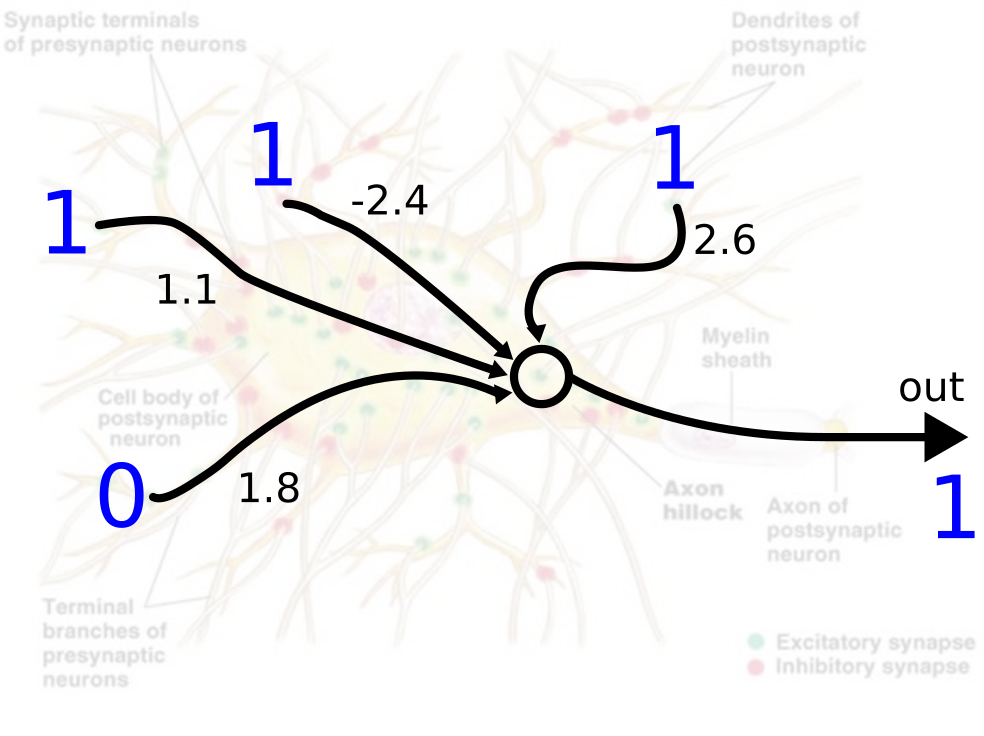 Biologicko
Matematický
Neuron
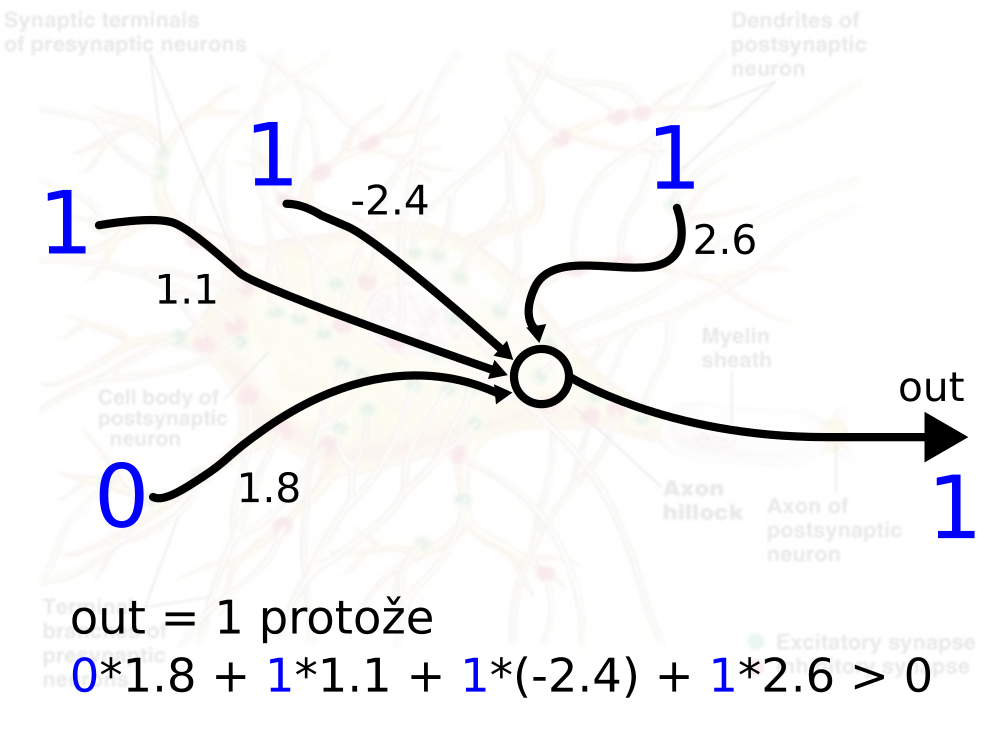 Matematický
Neuron
Co to umí: Rozpoznávat psy! (i jiná zvířátka)
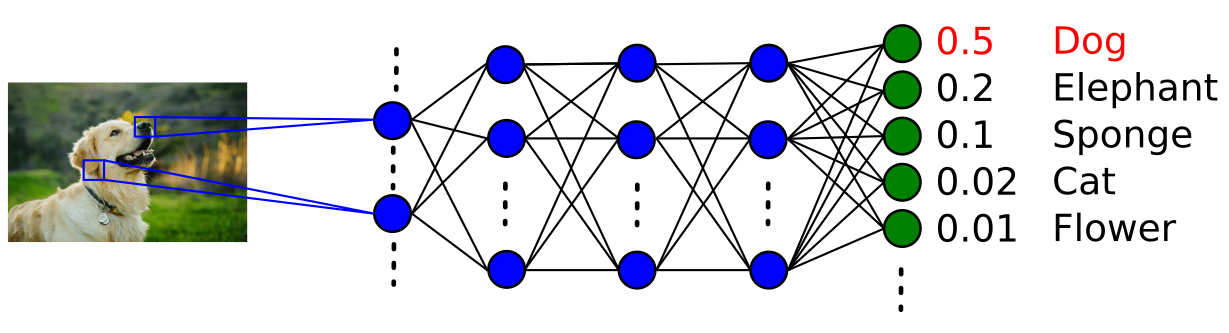 Co to umí: Rozpoznávat psy! (i jiná zvířátka a věci)
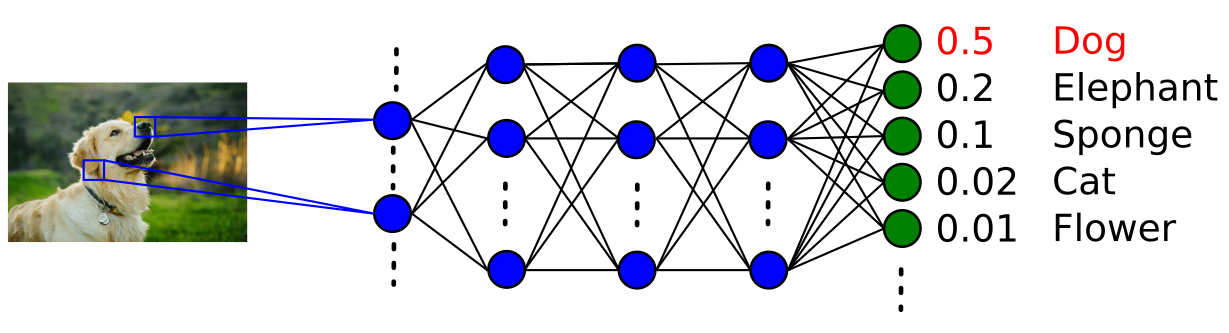 Síť se samostatně učí na obrovském množství dat tvaru:
[        , Dog], [        , Cat], [     , chair] …
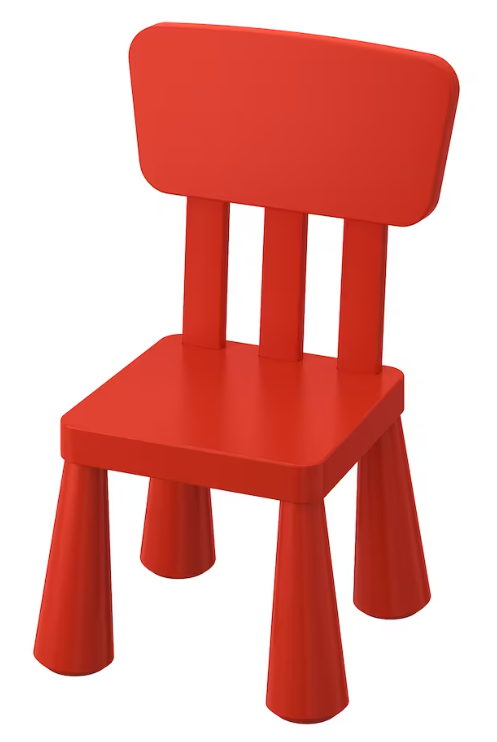 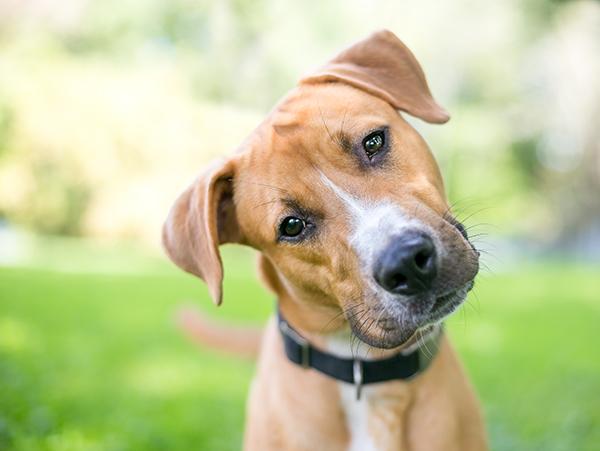 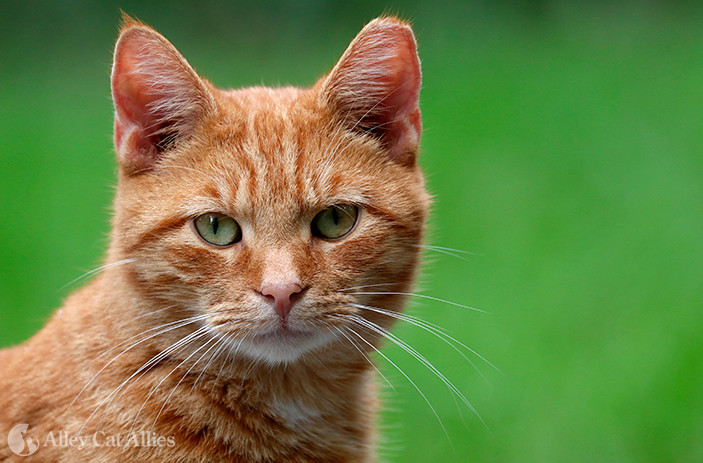 Historie neuronových sítí
… aneb variace na frustrační kompozici Járy Cimrmana

Střídají se prvky očekávání a zklamání
U nás
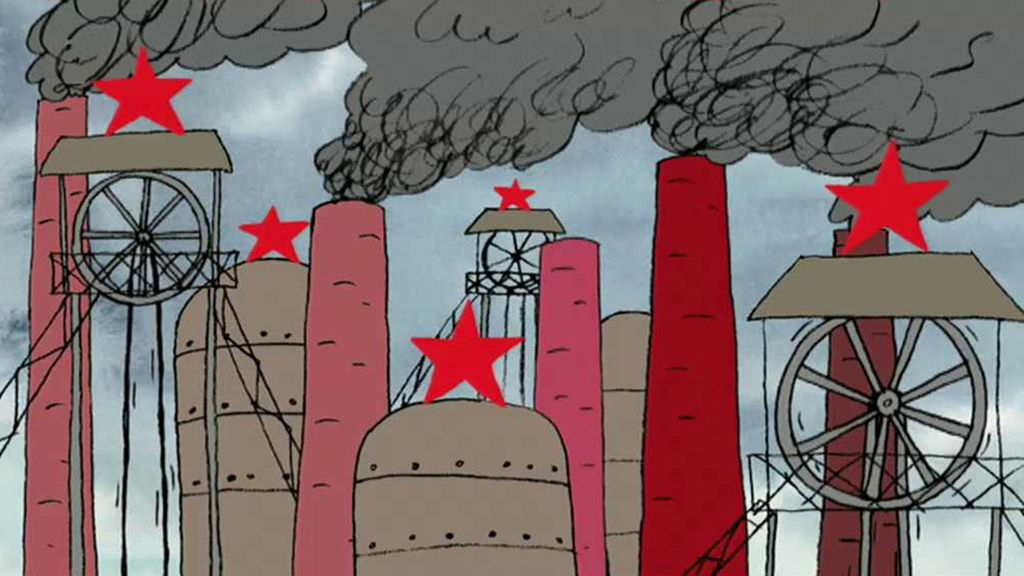 Padesátá léta
M. Minski - hardwarová implementace neuronových sítí
SNARC - neuron
Krysa implementovaná pomocí žárovek hledala cestu z bludiště

Posilované učení (reinforcement learning)
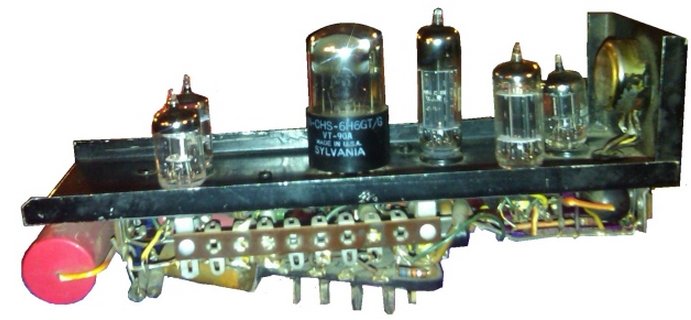 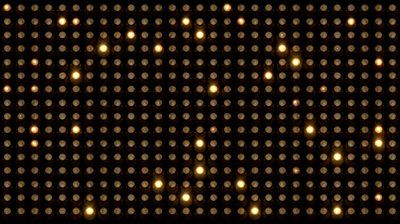 [Speaker Notes: https://historyof.ai/snarc/ pouzili soucastky z B-24]
U nás
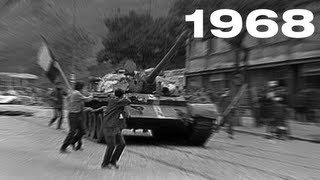 Šedesátá léta
Perceptron (Rosenblatt) - jednovrstvá neuronová síť
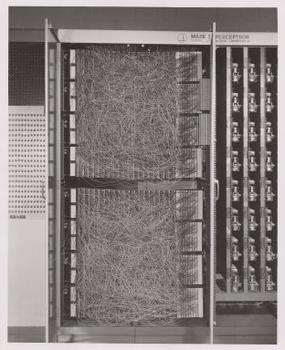 Veřejná demonstrace rozpoznávání znaků

Znaky reprezentovány foto-diodami

Váhy pomocí motorů ovládaných potenciometry
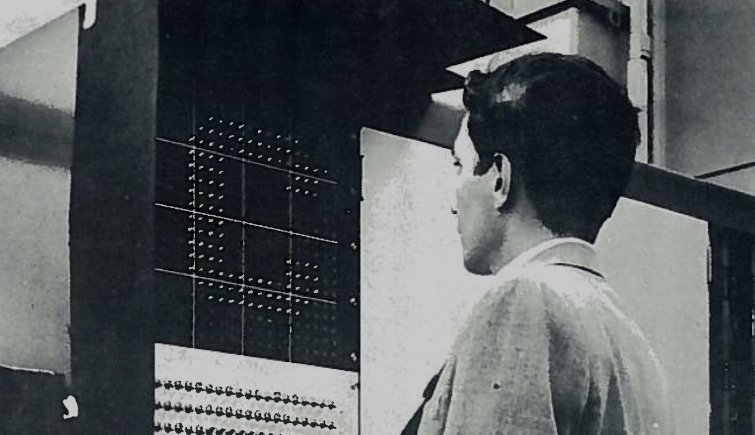 [Speaker Notes: https://analyticsindiamag.com/perceptron-is-the-only-neural-network-without-any-hidden-layer/]
U nás
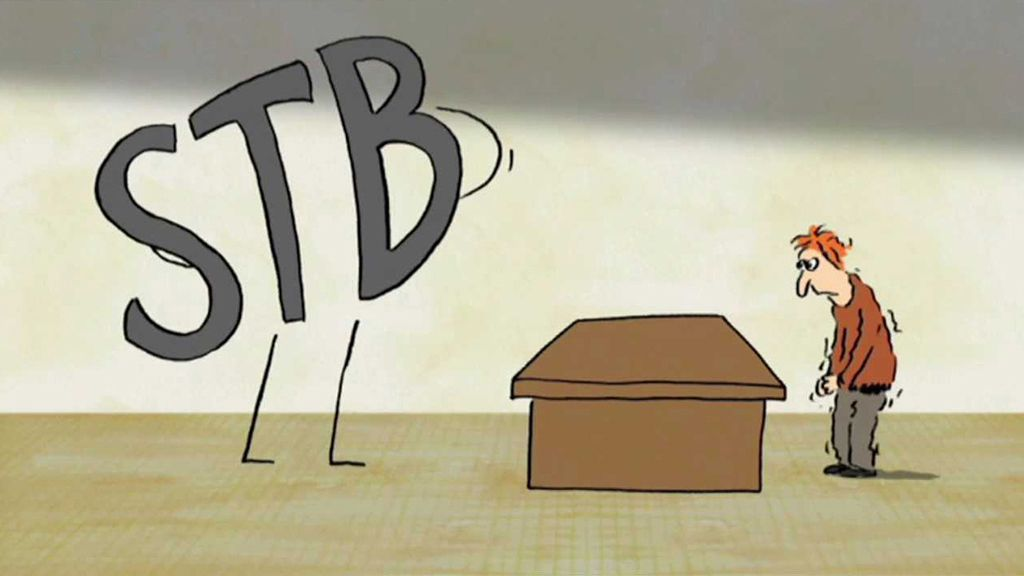 Sedmdesátá léta
AI Winter!
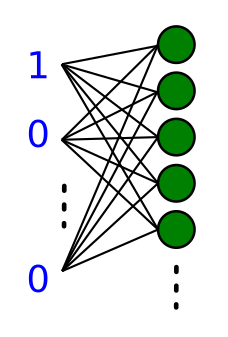 Minski & Pappert
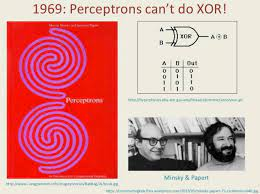 Jedna vrstva nestačí!

Víc se neumí trénovat!
U nás
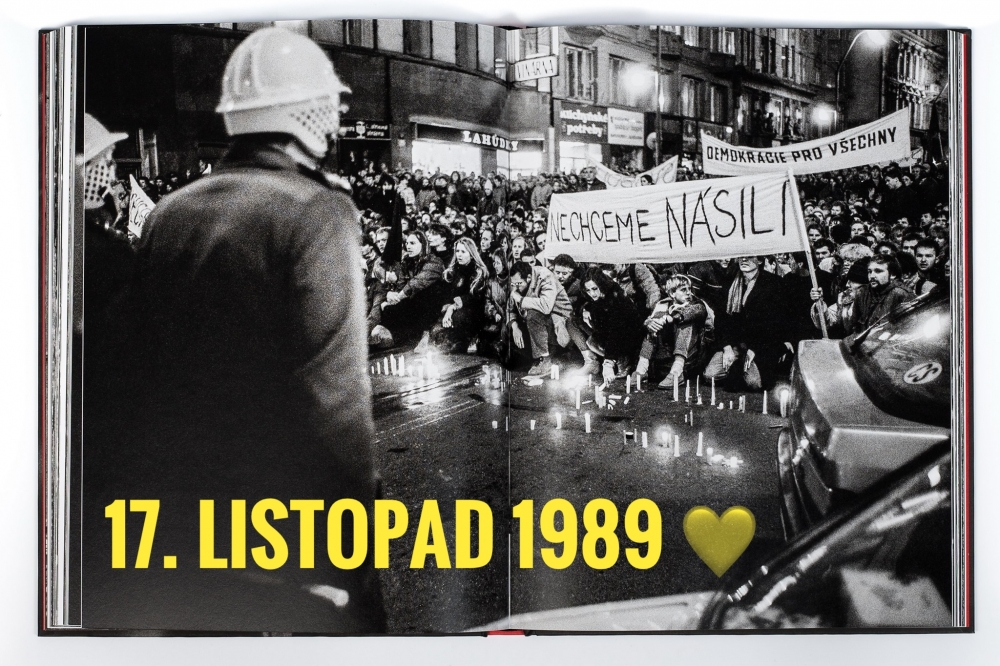 Osmdesátá léta
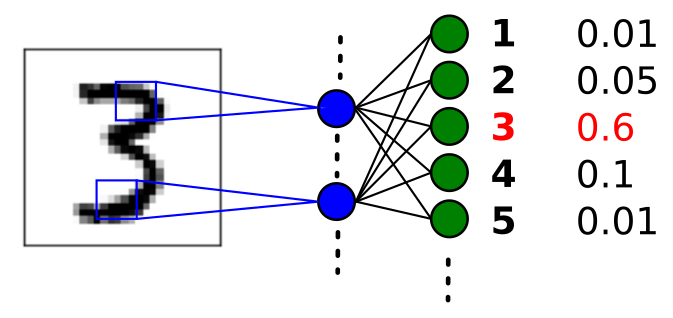 Umí se trénovat dvě vrstvy!

Gradientní sestup & backprop
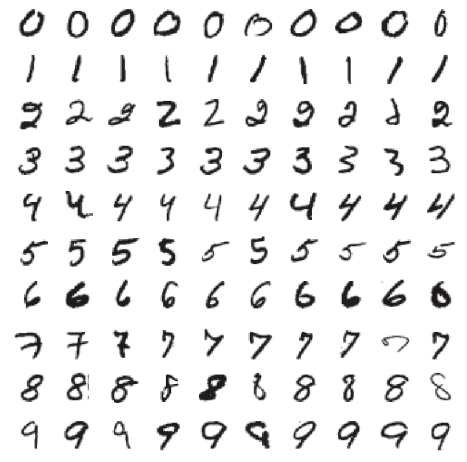 Neuronové sítě se vyvíjejí v sw i hw verzích

Končí AI zimou, krachem AI firem
Konec financování, akademici však statečně pokračují dál!
[Speaker Notes: https://www.youtube.com/watch?v=FwFduRA_L6Q]
Konvoluční sítě (LeNet-1)
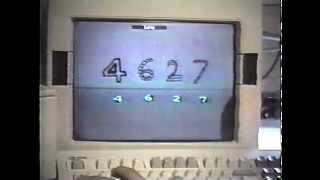 U nás
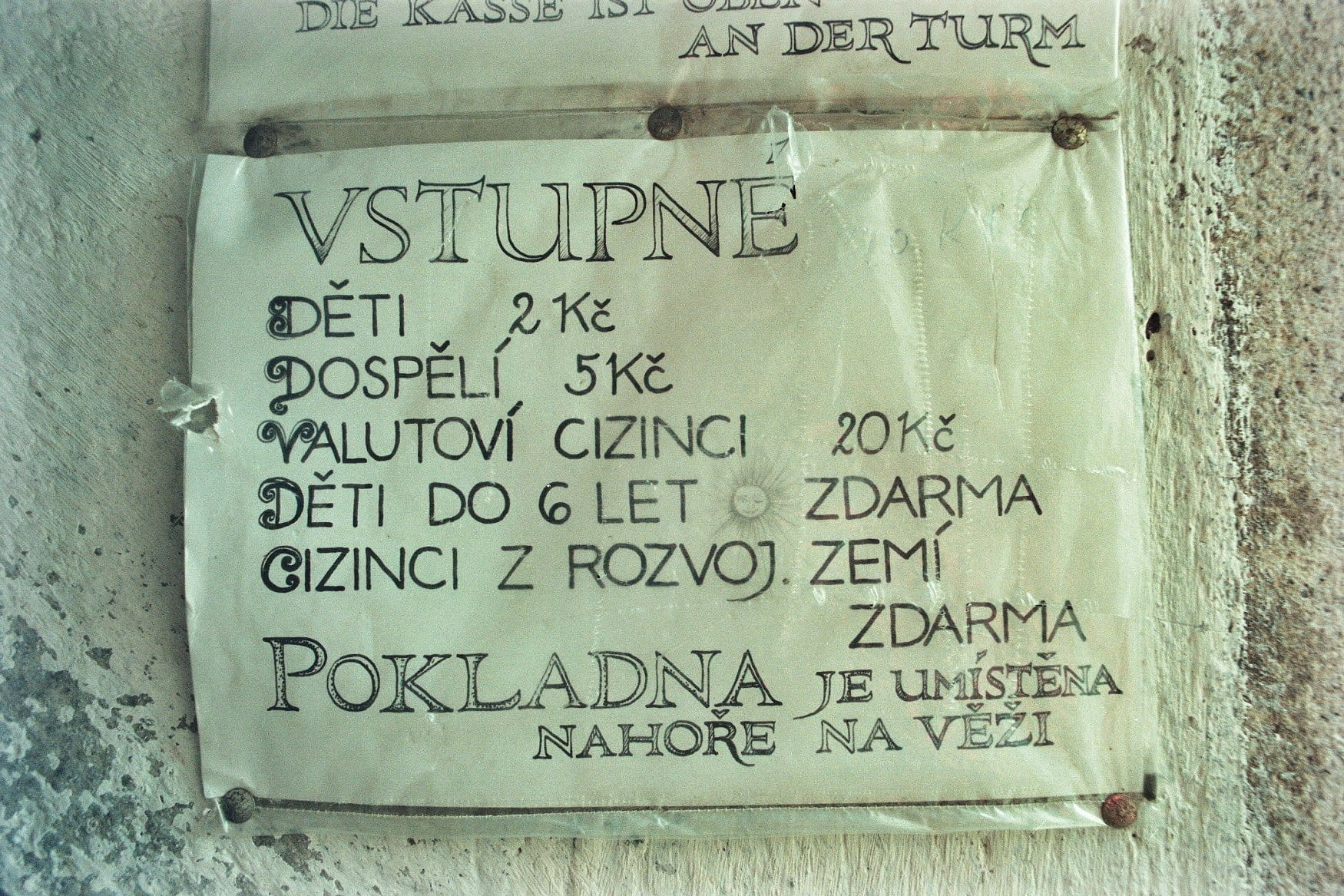 Devadesátá léta
ALVINN - self-driving car
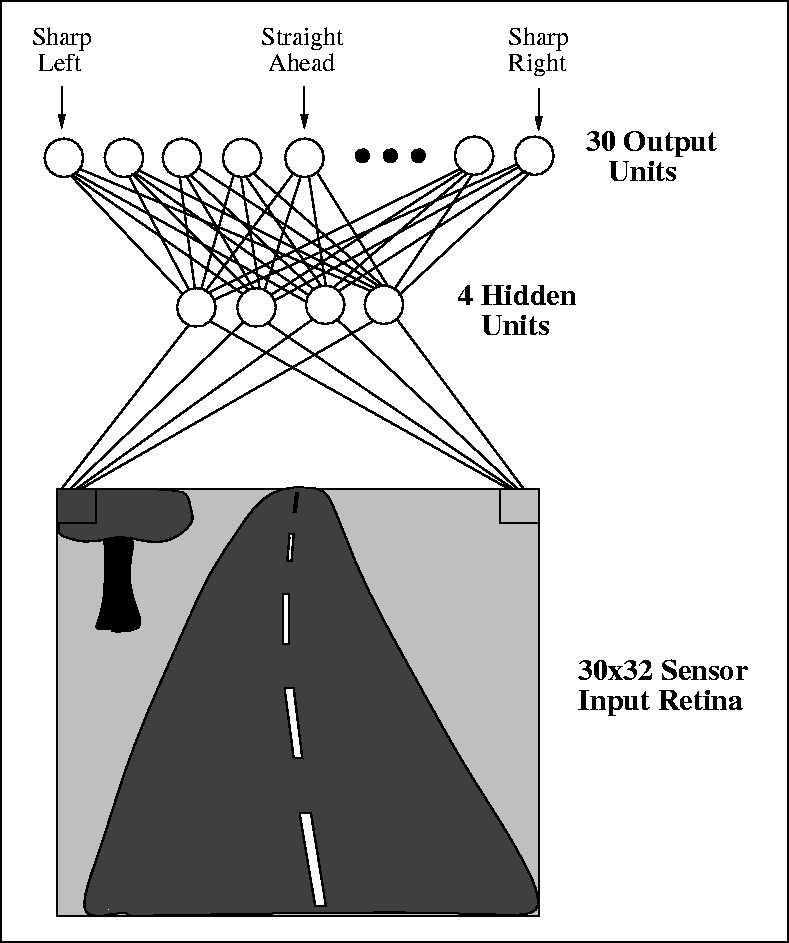 Hardware se zlepšuje, oživení neuronek

Stále se umí jen dvě vrstvy, 
neuronky nejsou lepší než jiné metody!
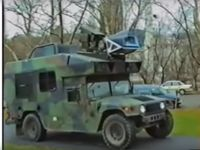 Jak trénovat 
hluboké sítě??
ALVINN - self driving long long time ago
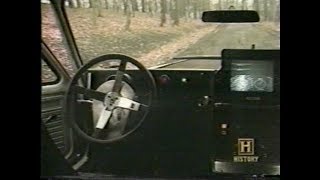 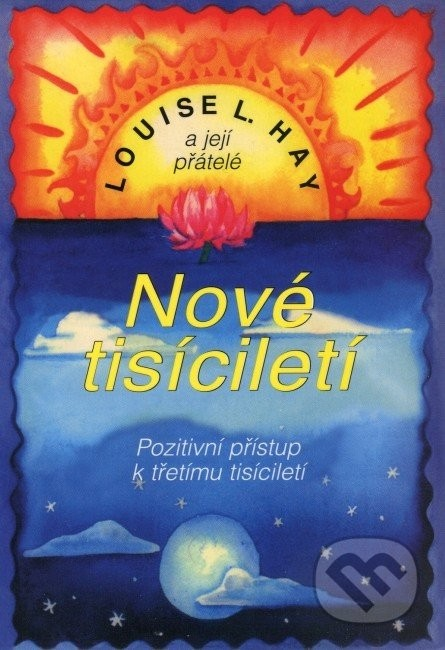 Nultá (???) léta
Hinton et al - Deep Belief Network - pokus o hlubokou síť
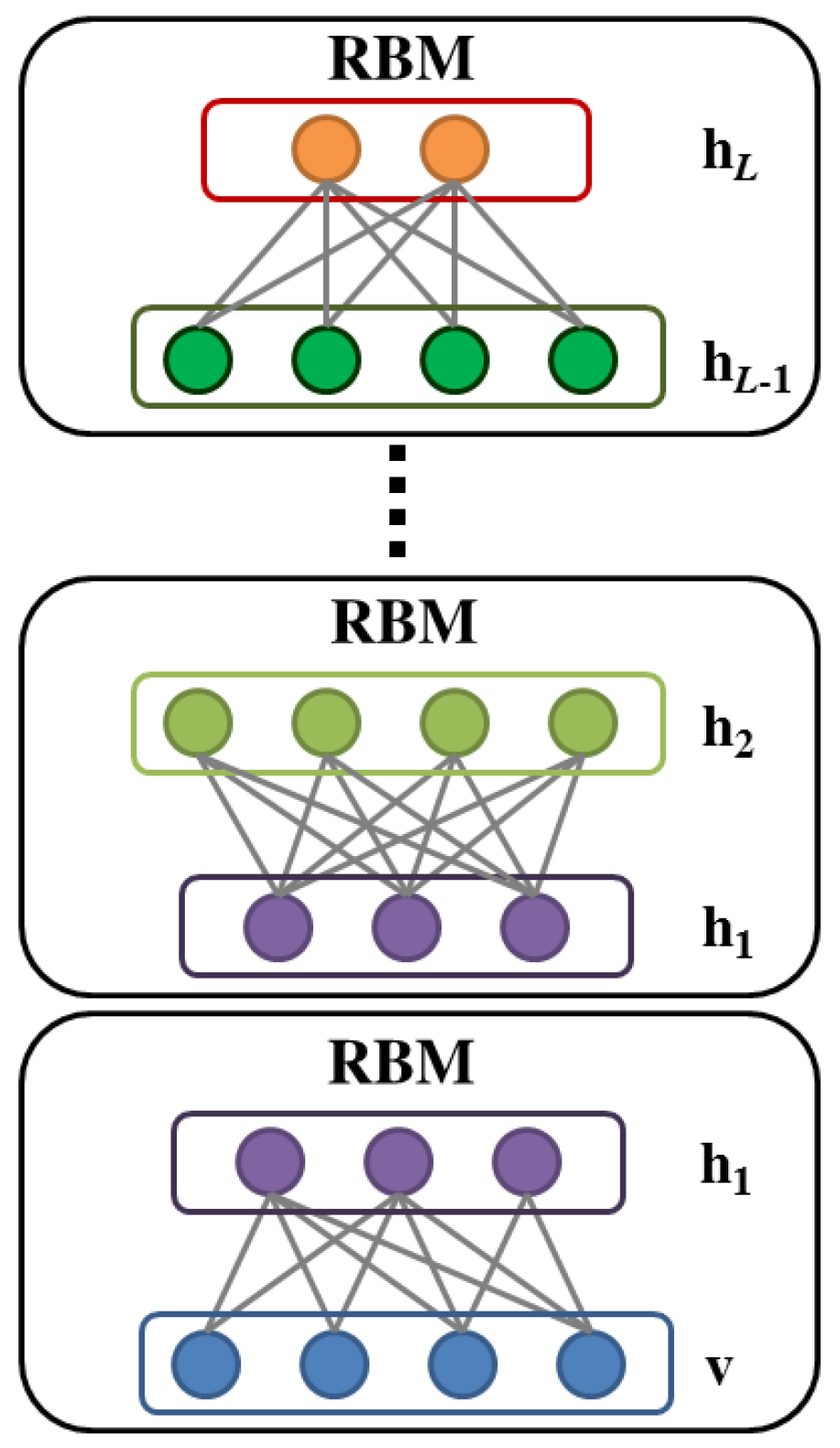 NN Winter!
Snaha o více než dvě vrstvy!
Neuronové sítě udolány jinými metodami (SVM)

Málo peněz, pokračují převážně akademici
Ti pracují na všem …



Prudký rozvoj grafických karet v herním průmyslu!
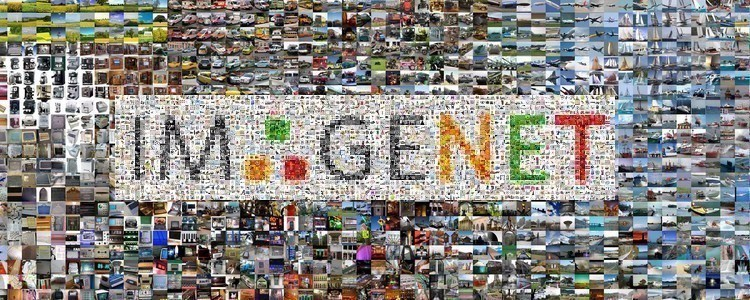 Desátá léta
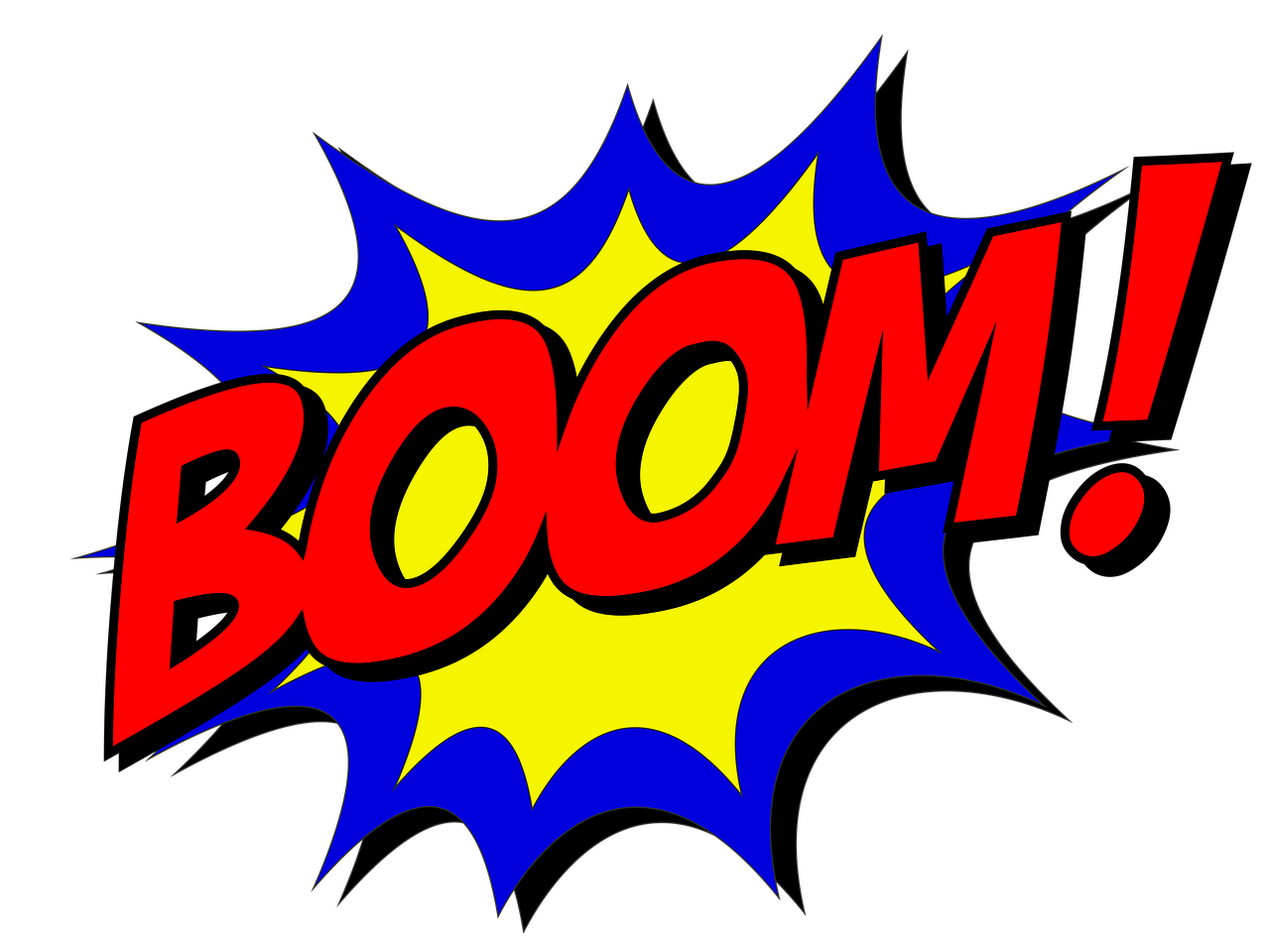 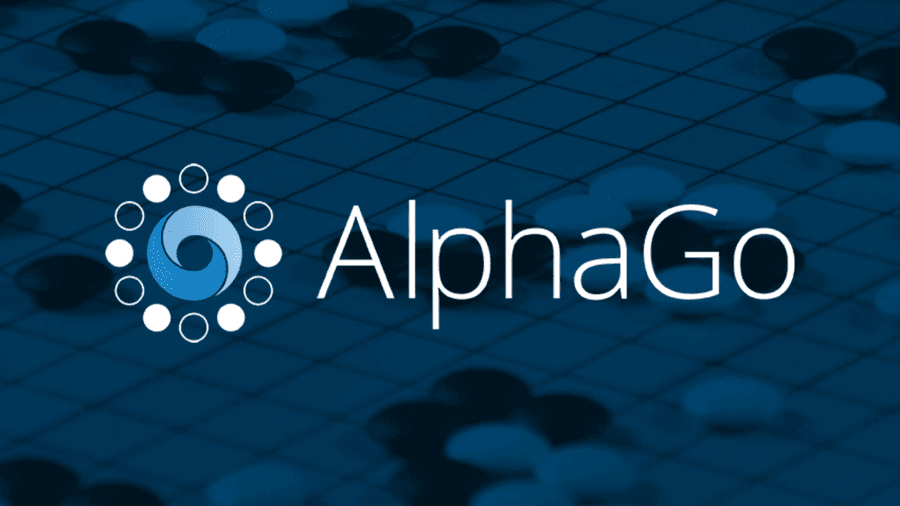 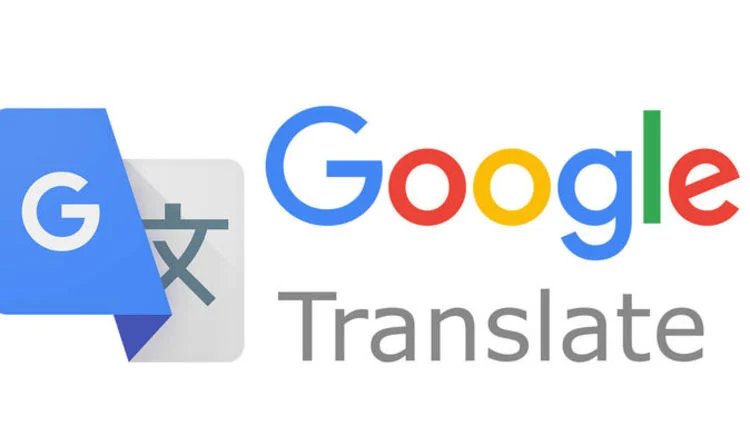 Konečně někdo zkusil použít		grafické karty pro trénink sítí!!

Ztrhující výsledky v mnoha oblastech!
Prakticky použitelné je minimum, ale jsou prostě úžasné

Šílenství kolem sítí začíná a roste!
Obrovské sítě!

IT infrastruktura pro AI
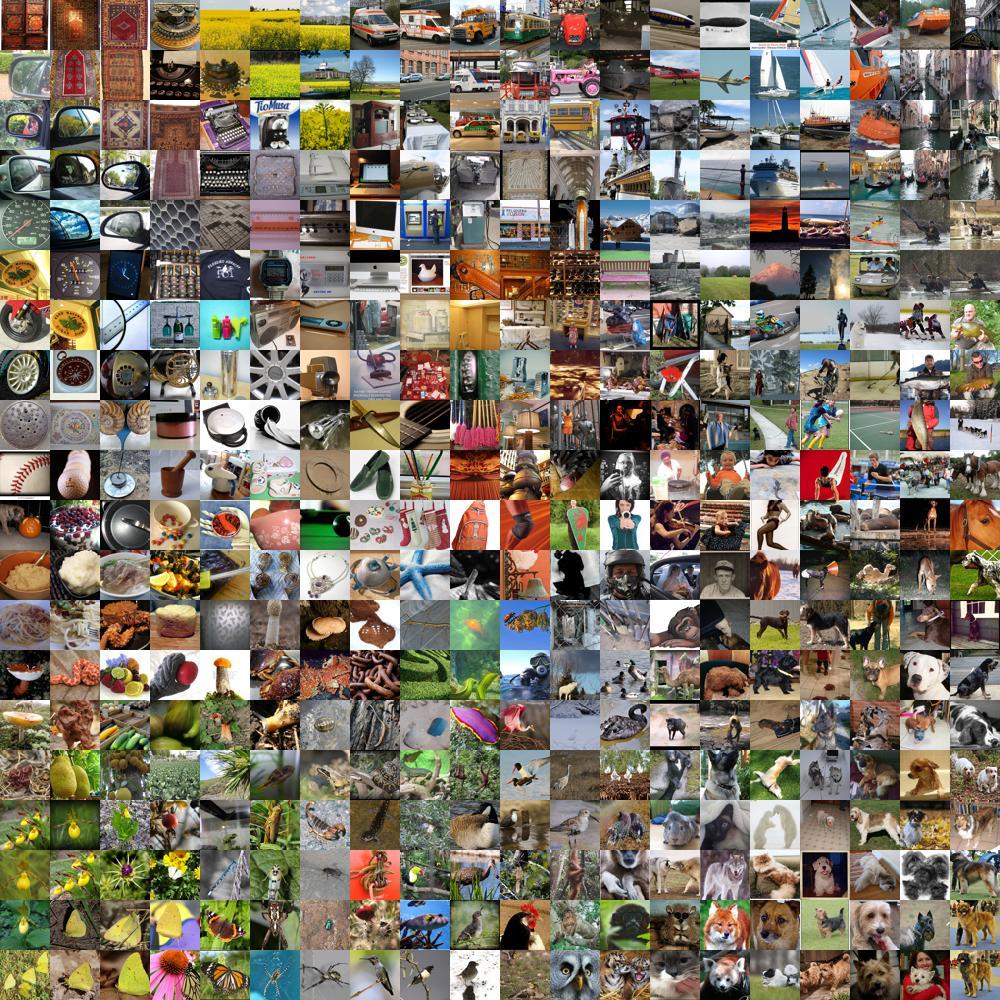 Proč revoluce v AI? ILSVRC 2012
Soutěž v rozpoznávání obrázků

1 200 000 obrázků pro trénink
1 000 tříd (židle, pes, …)
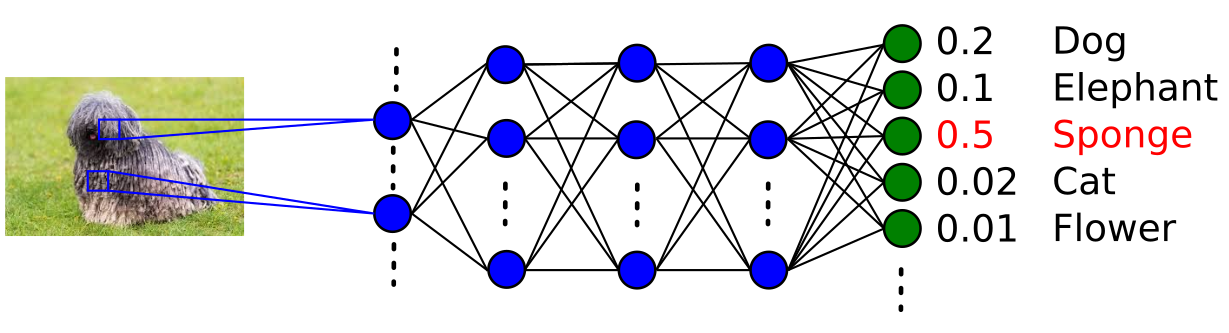 Top 5 vyhodnocení = správná třída mezi prvními pěti
Vítěz roku 2012
AlexNet
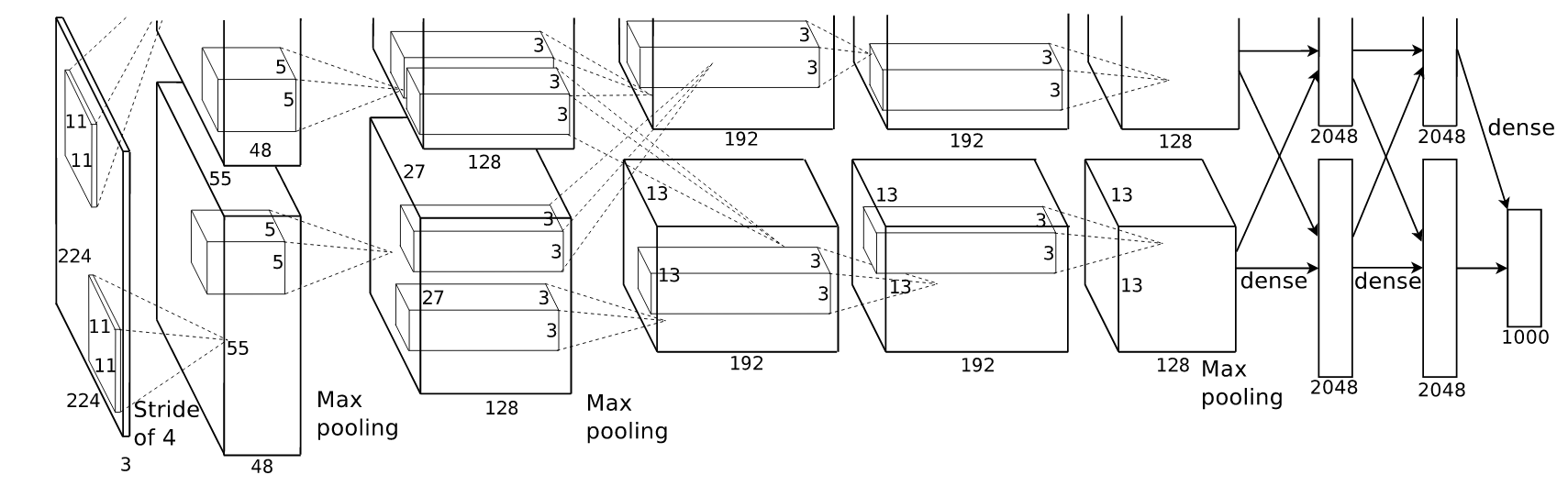 Chyboval v 15.3 procentech testovacích případů!

Model na druhém místě chyboval v 26.2 procentech!
[Speaker Notes: 60 milionu parametru, gpt-4 je 30 000 krat vetsi]
Soutěž ILSVRC
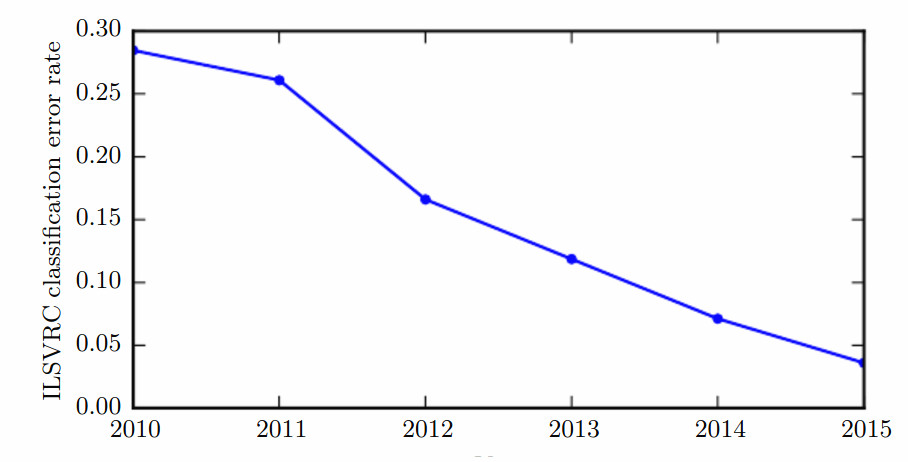 2016: Chyba pod tři procenta … a dál už to moc nešlo …
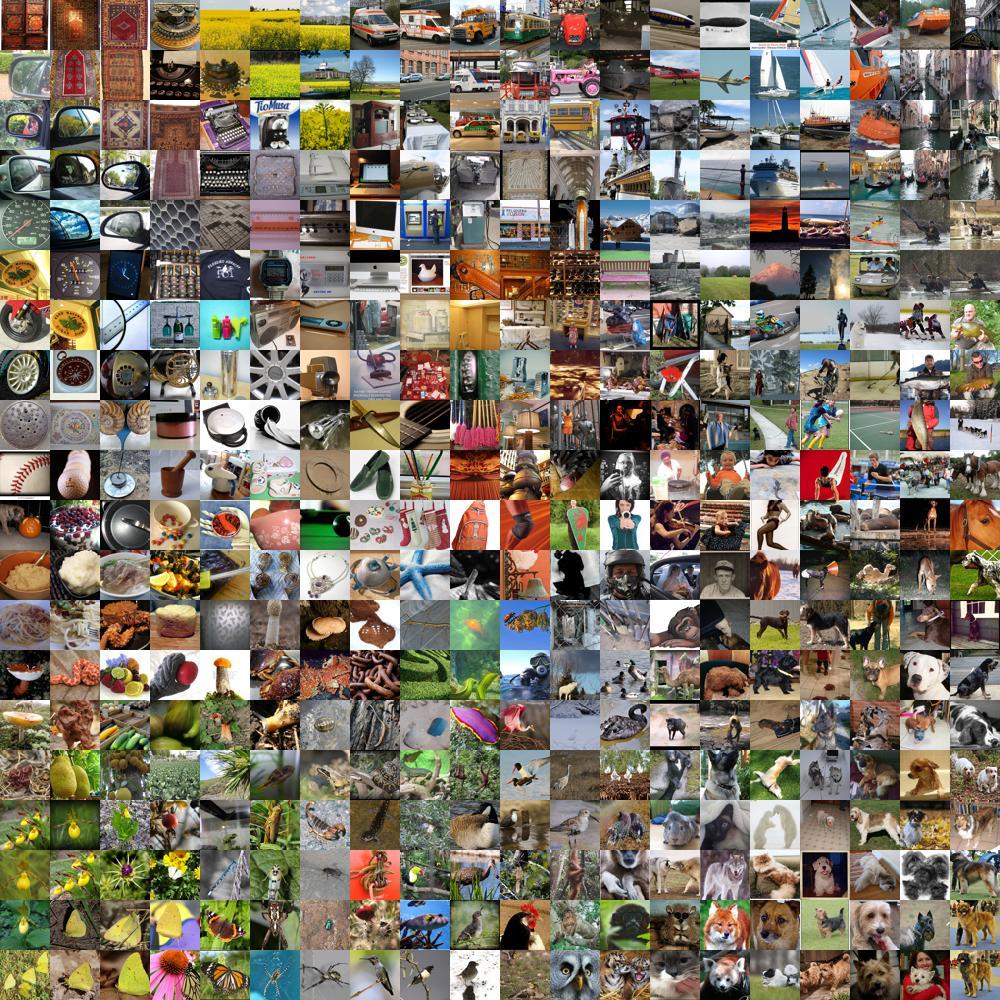 Data pro ILVSRC
Ruční značení 1 000 tisíce tříd pro 1 200 000 obrázků!

Andrej Karpathy (šéf týmu pro přípravu dat):

“Uvažovali jsme zapojení Amazon Mechanical Turk nebo využití studentů”

  “Automaticky jsme omezili možnosti na 100 tříd z 1000”

  “I tak to bylo moc, studenti (i mechaničtí Turci) měli chybu 13 - 15 procent”

  “Já osobně jsem chyboval v cca 7 procentech případů”

  “Stal jsem se expertem na plementa psů, ptáků a opic”
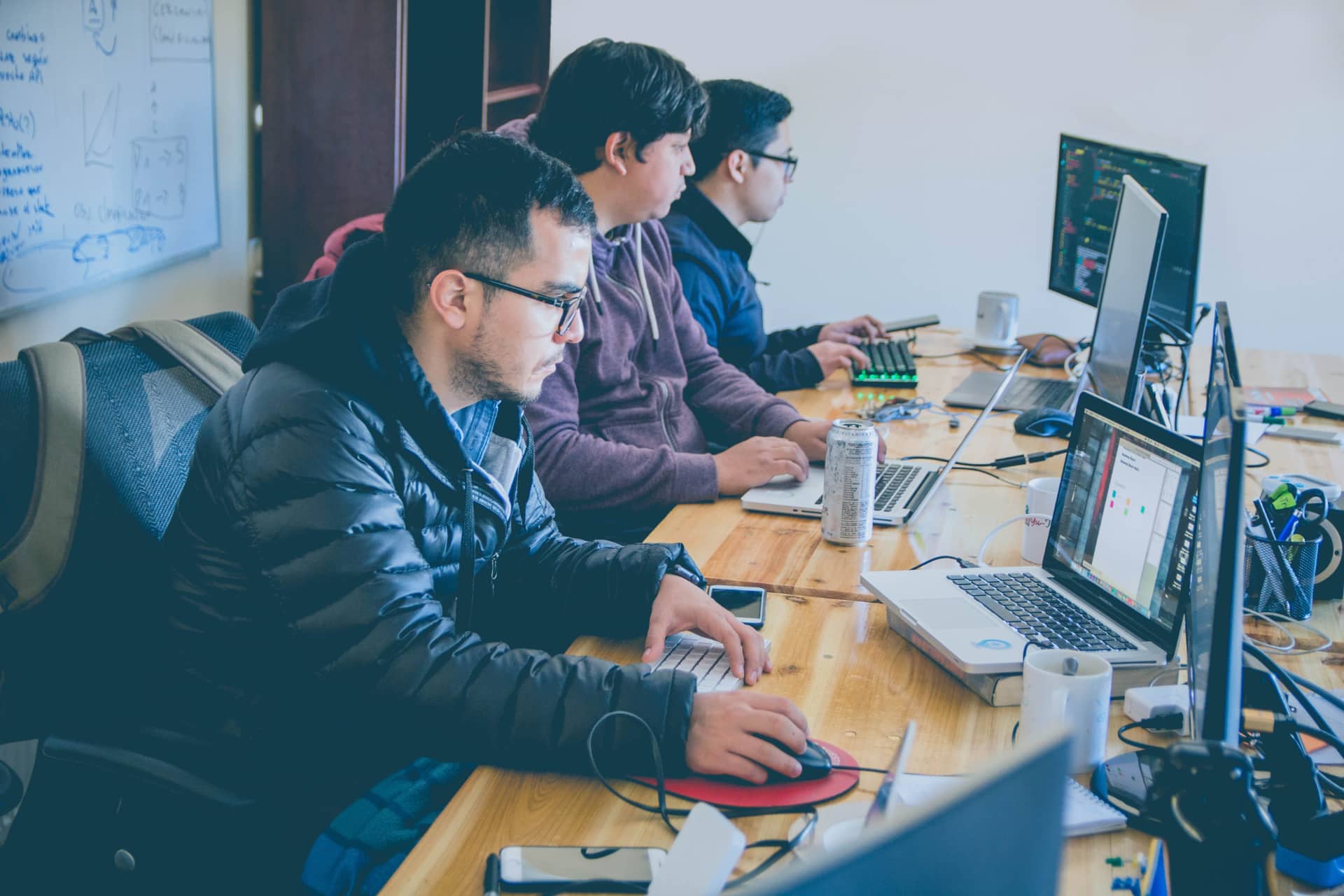 Otázka: Jsou ta data vůbec dost kvalitní??
ILSVRC Data
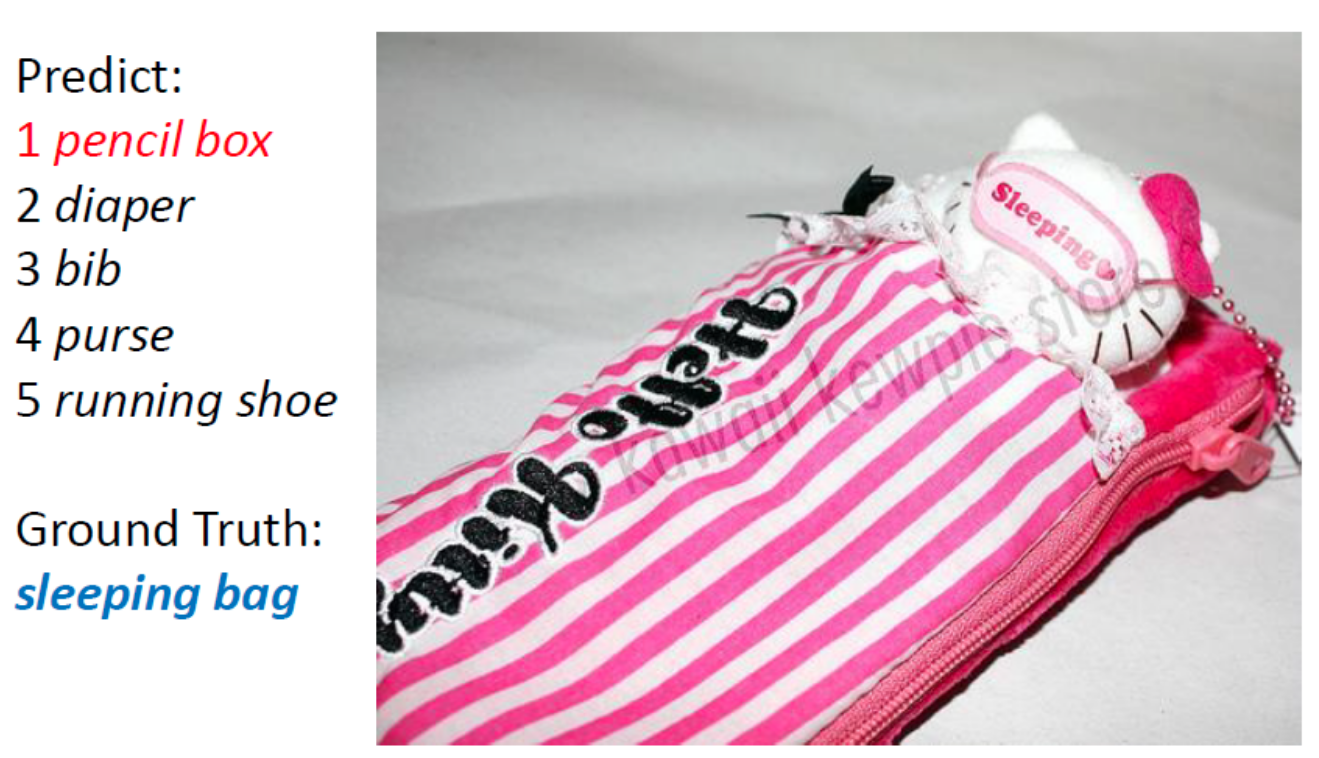 ILSVRC Data
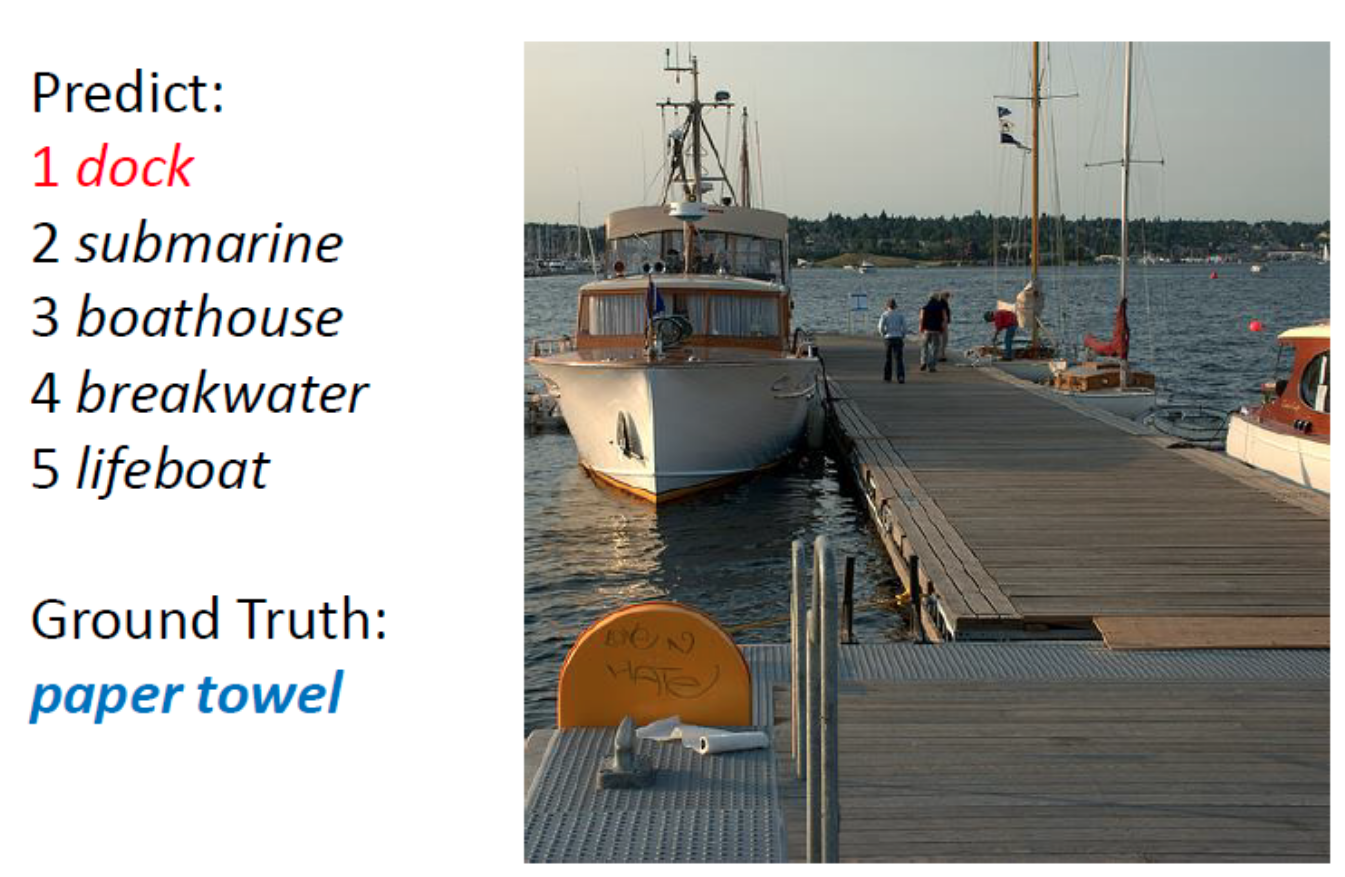 Odbočka
Počítačové hry
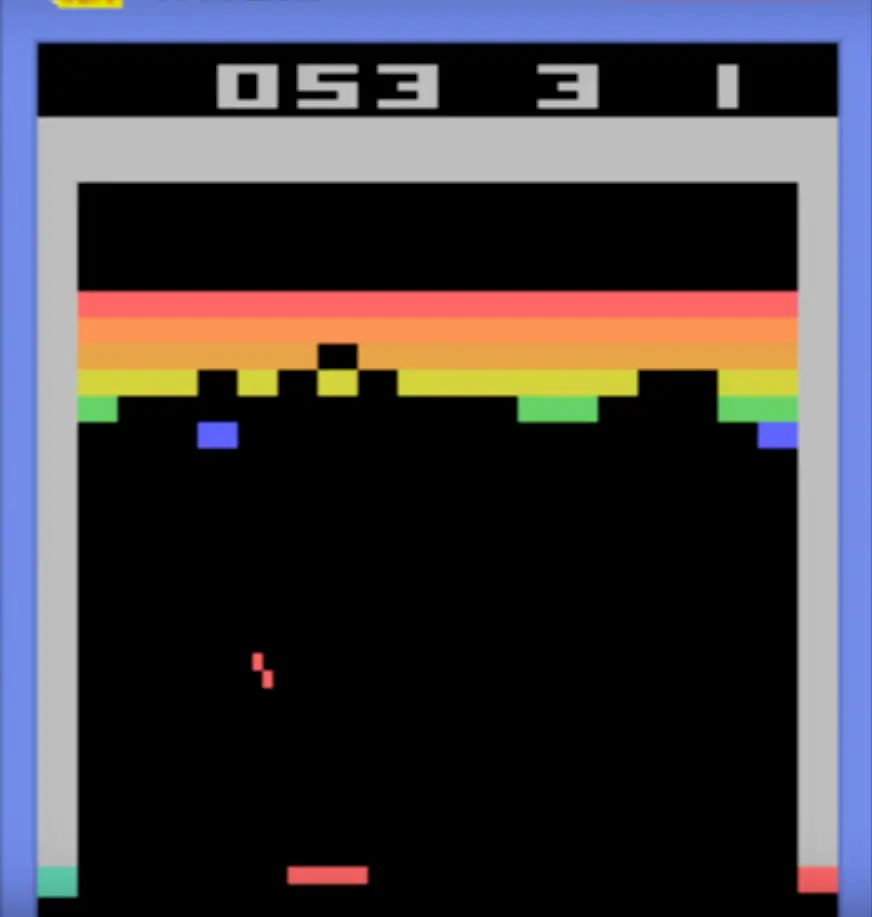 Atari 2600
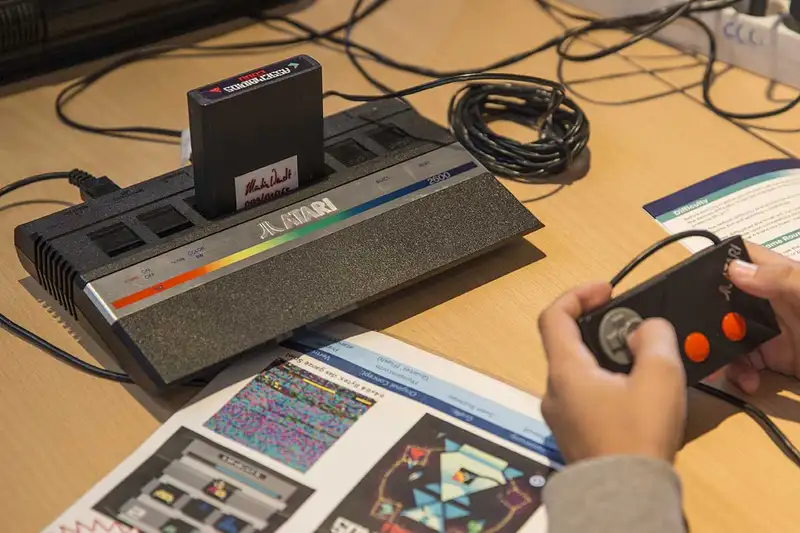 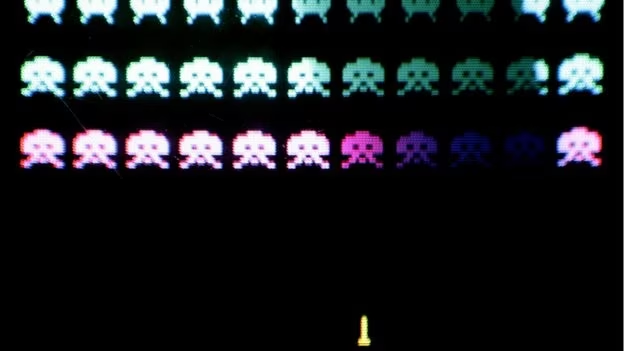 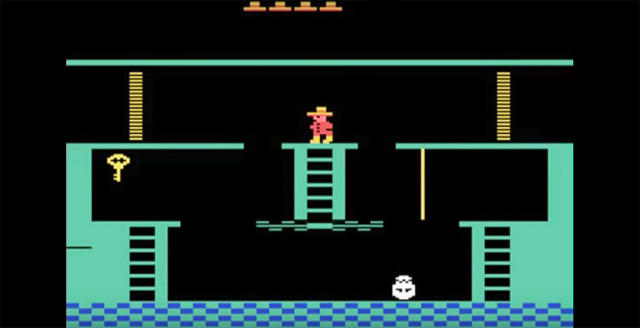 2015: Neuronová síť hraje na Atari 2600
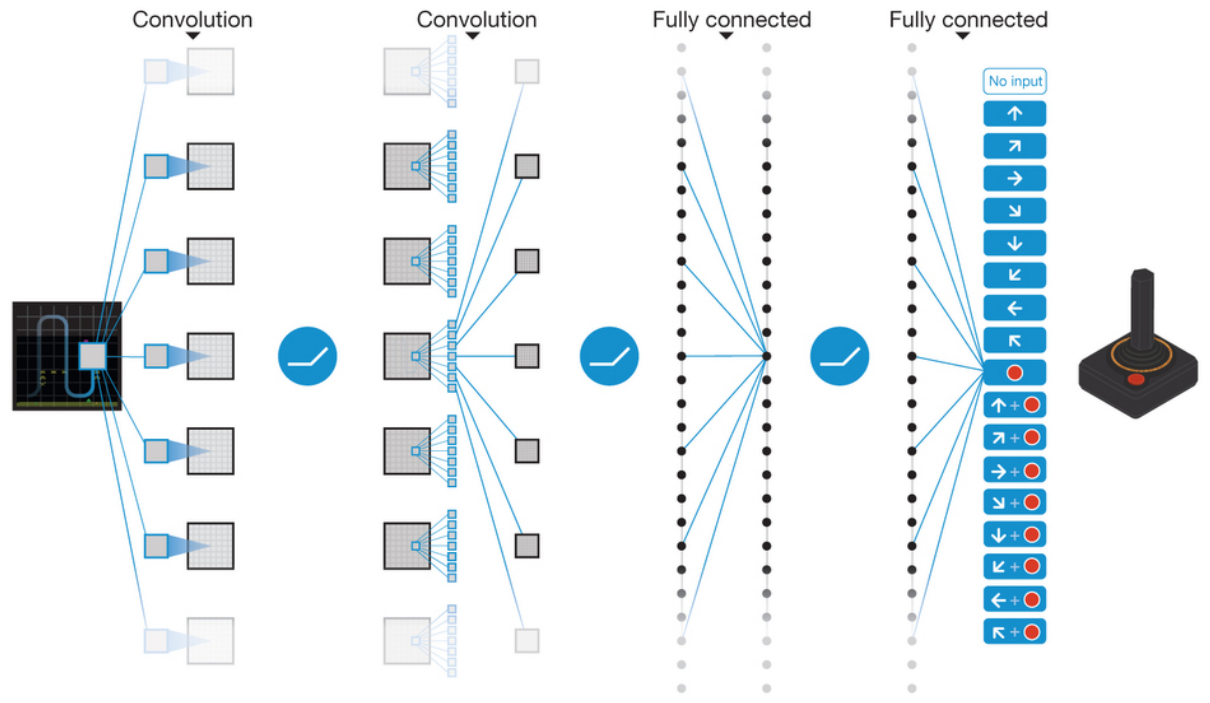 Vidí obrazovku Atari 2600
Tahá za joystick
Učí se jen na základě úspěchu/neúspěchu ve hře
Posilované učení
(jako krysa v roce 1950)
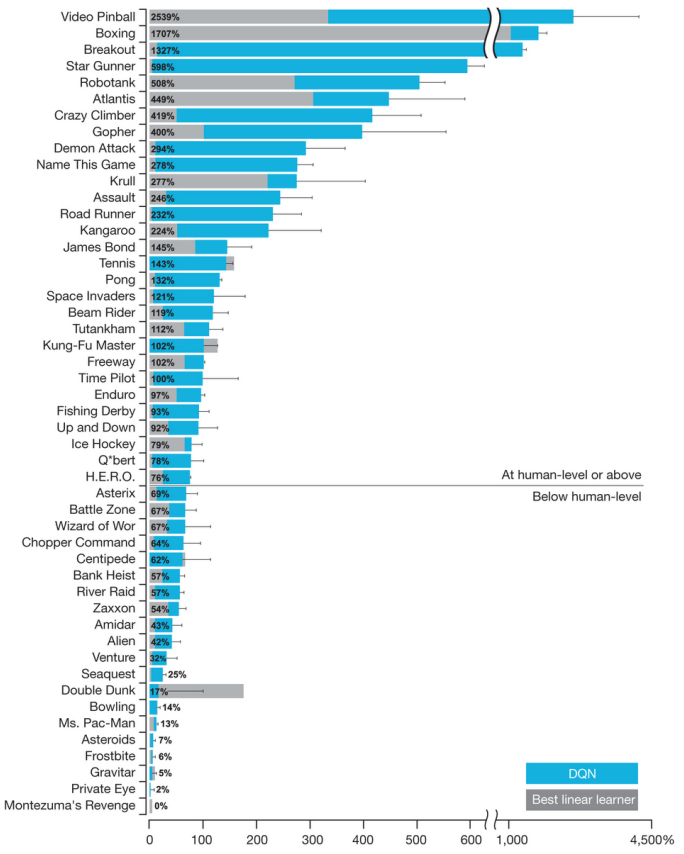 Jak dobře to hrálo
Velkou část her nadlidsky dobře

Některé hry hodně špatně



Později vylepšeno o různé druhy paměti … dnes už hraje AI nadlidsky všechny Atari 2600 hry
Breakout
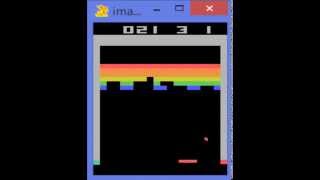 Další hry
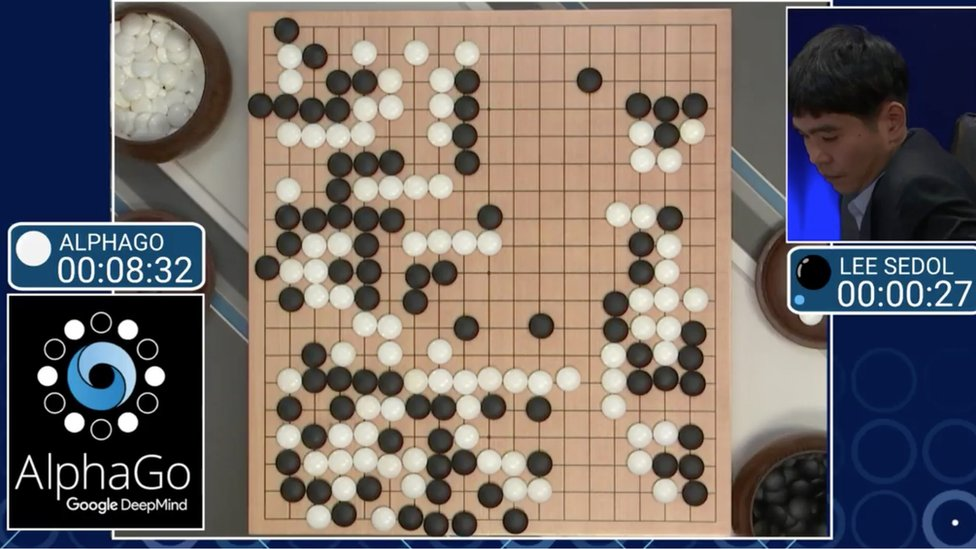 GO - AlphaGo 2016
Naučilo se hrát samo proti sobě
Vykleplo to velmistra
StarCraft 2 - AlphaStar 2019
Kouká na “svět” stejně jako člověk (kamera), omezení na rychlost reakce
Učil se od lidí (jen hraní proti sobě nestačilo)
AI agent hrál anonymně na platformě Batlle.net, dosáhl levelu Grandmaster
Poker …
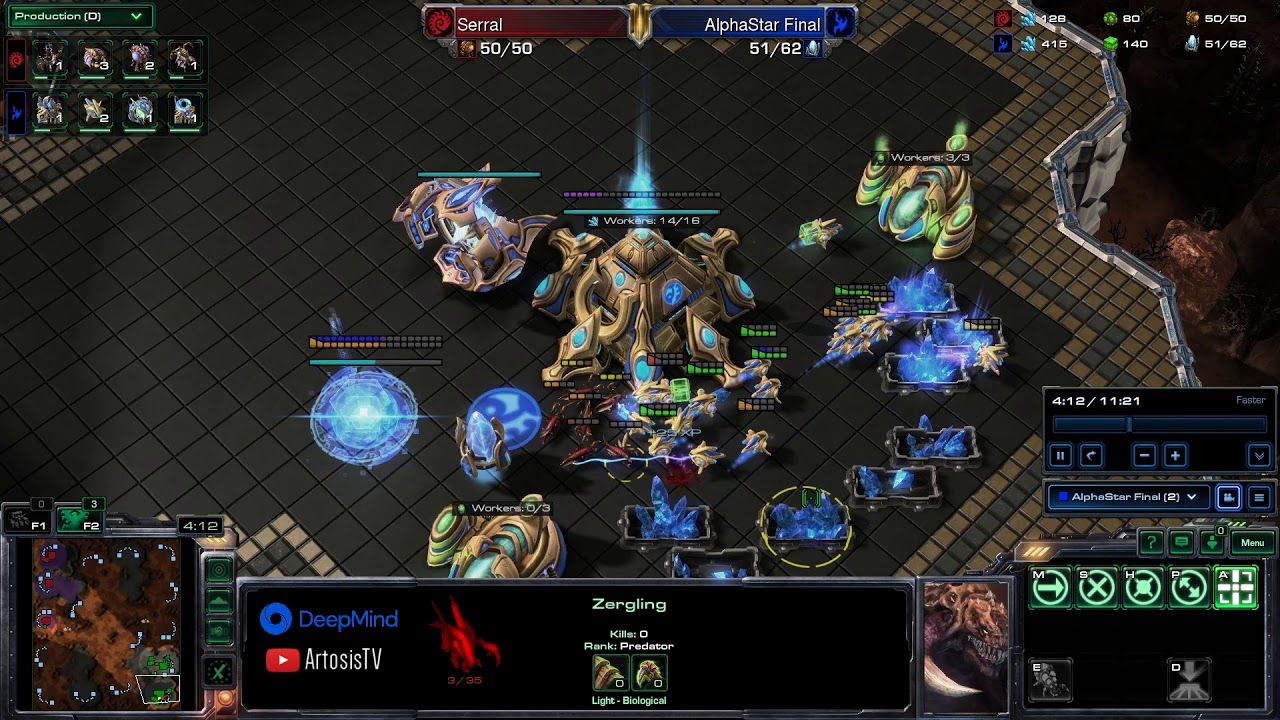 [Speaker Notes: https://www.deepmind.com/blog/alphastar-grandmaster-level-in-starcraft-ii-using-multi-agent-reinforcement-learning

https://www.docdroid.net/0wPSW4y/19na-alphastar-grandmaster-level-in-starcraft-ii-using-multi-agent-reinforcement-learning-pdf#page=5]
Digitální patologie
Aplikace neuronových sítí
Vývoj patologie
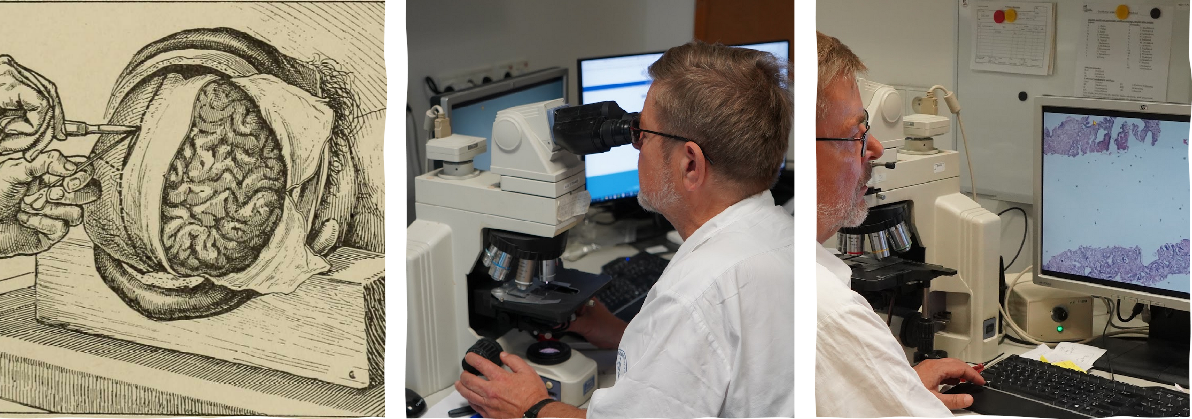 … od řezání mrtvých těl po diagnostiku nádorových (i jiných) onemocnění
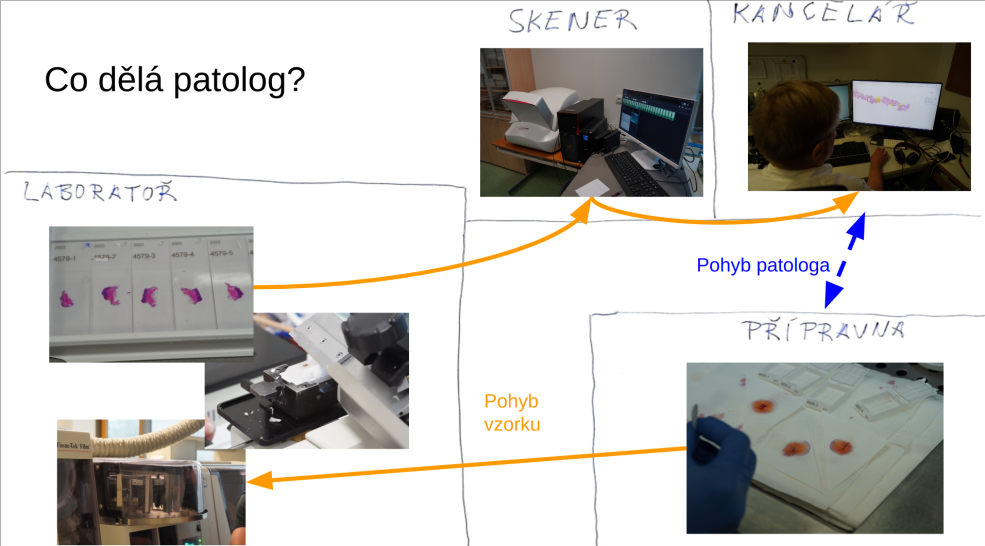 Co dělá patolog?
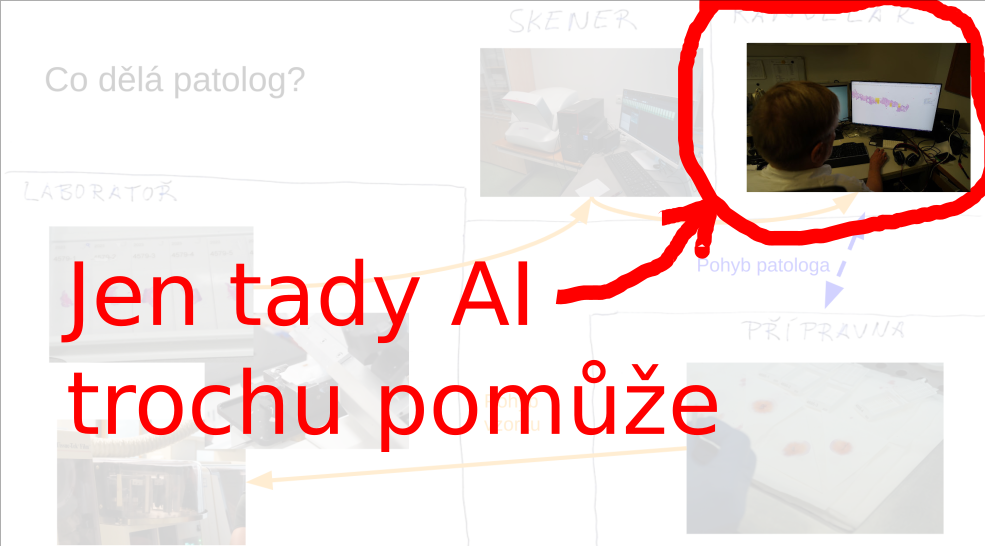 Na co kouká patolog …
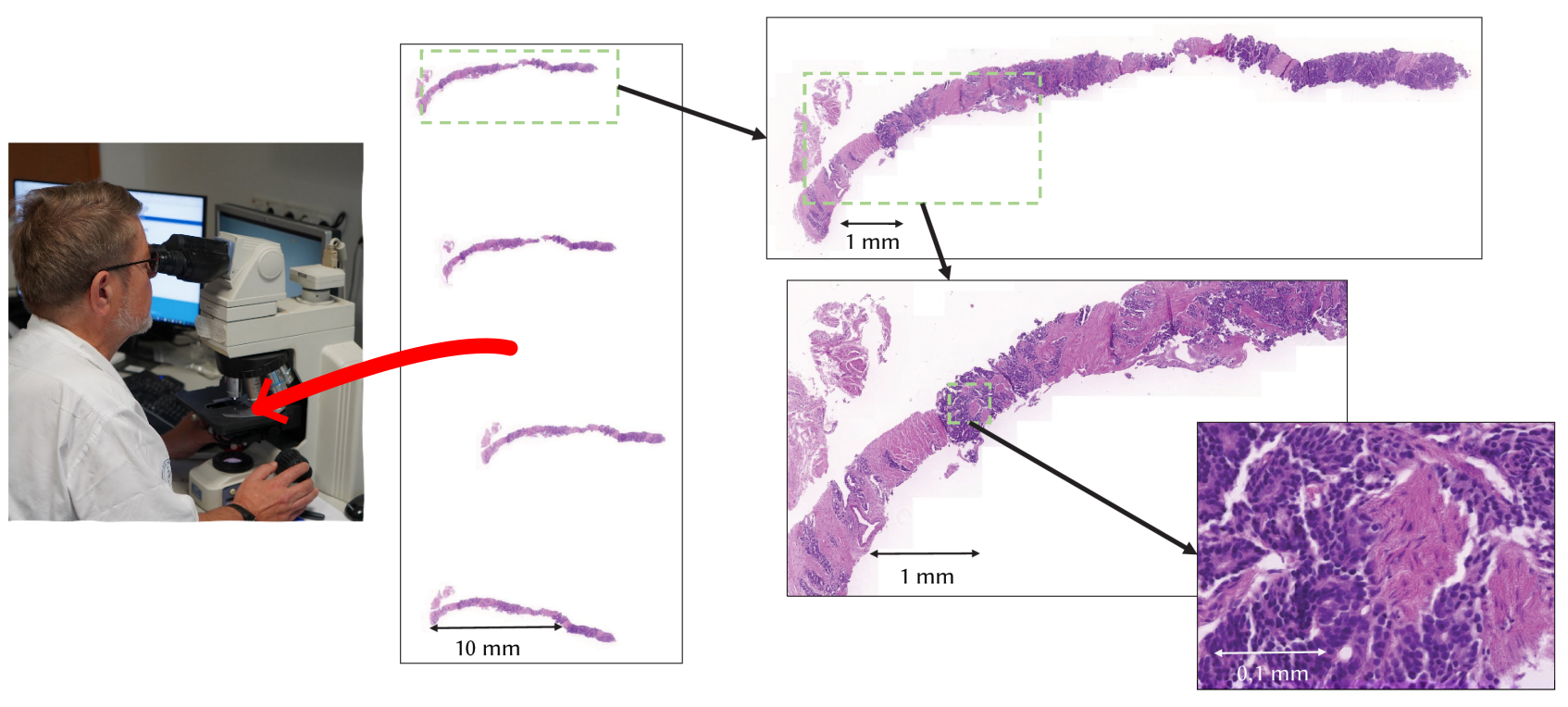 AI power!!
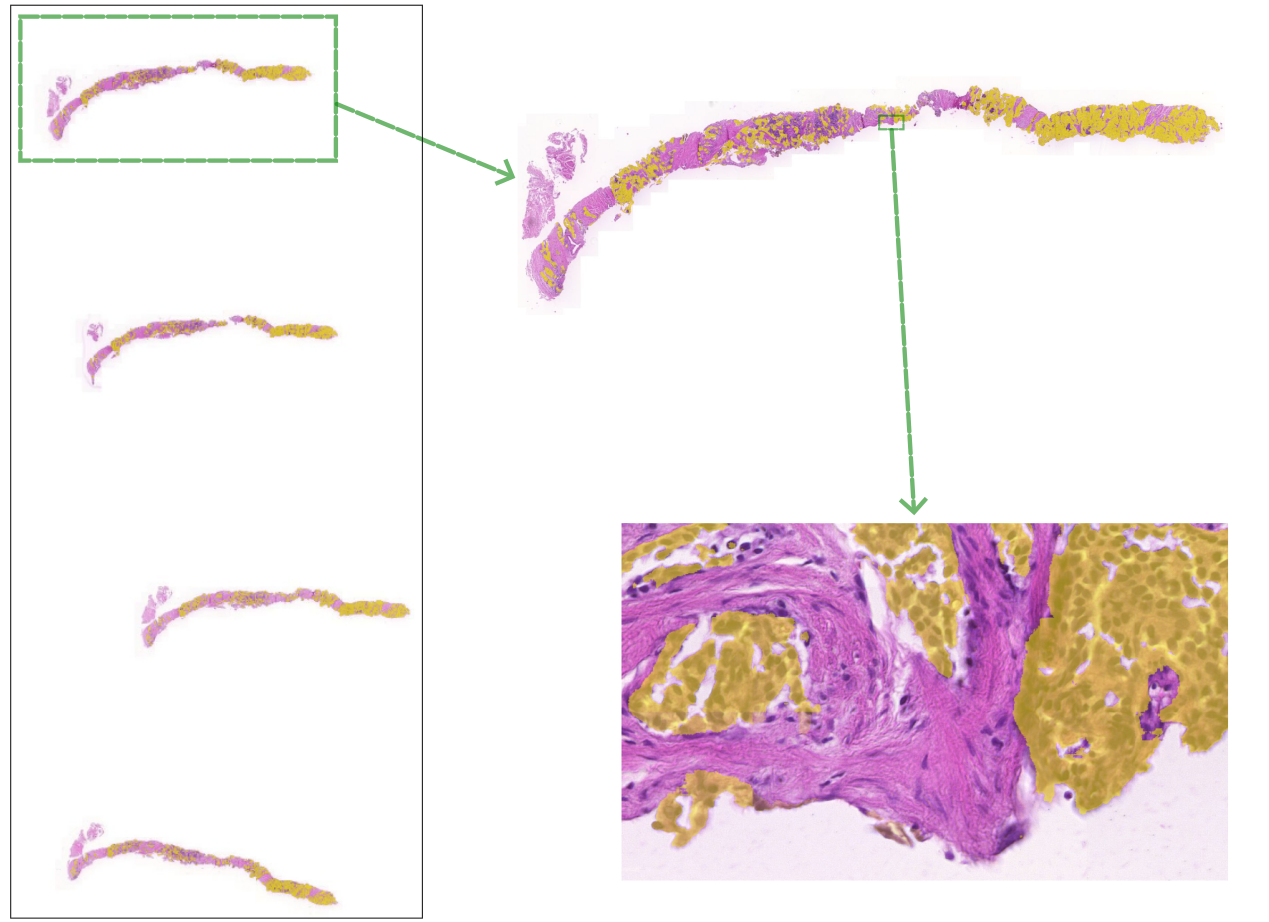 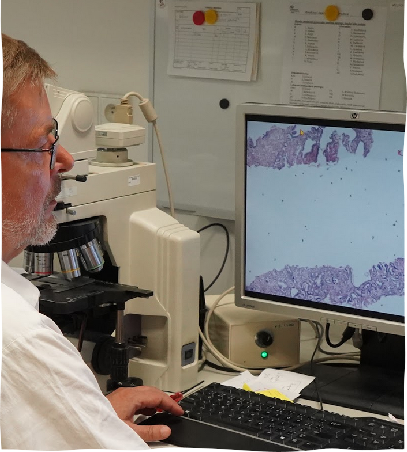 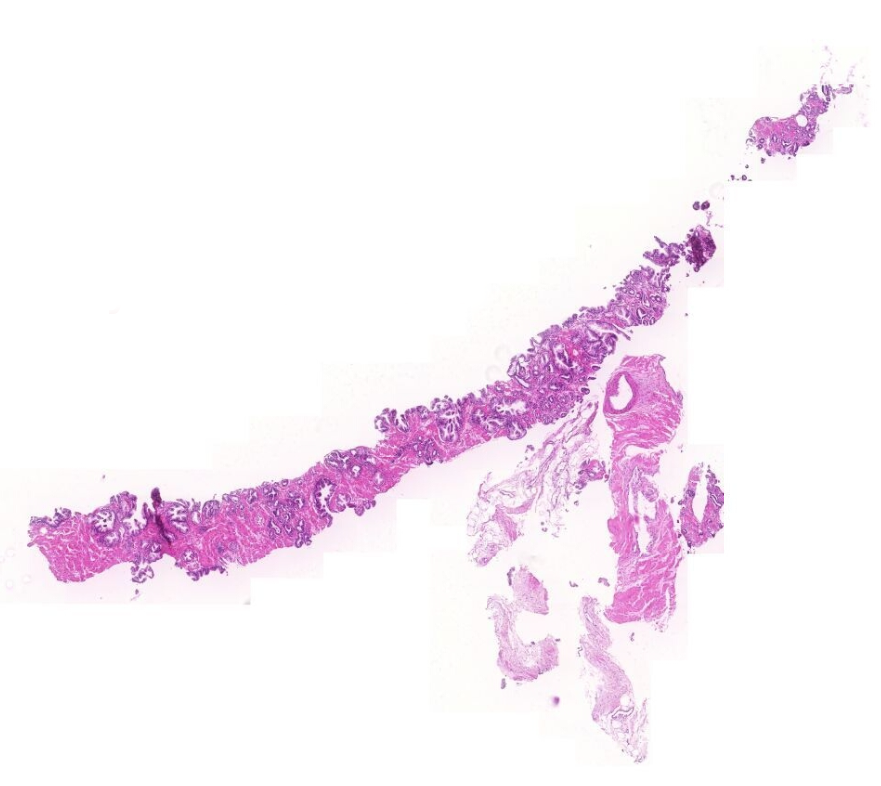 Data
Kde je nádor?
Pozor, obrovský obrázek!
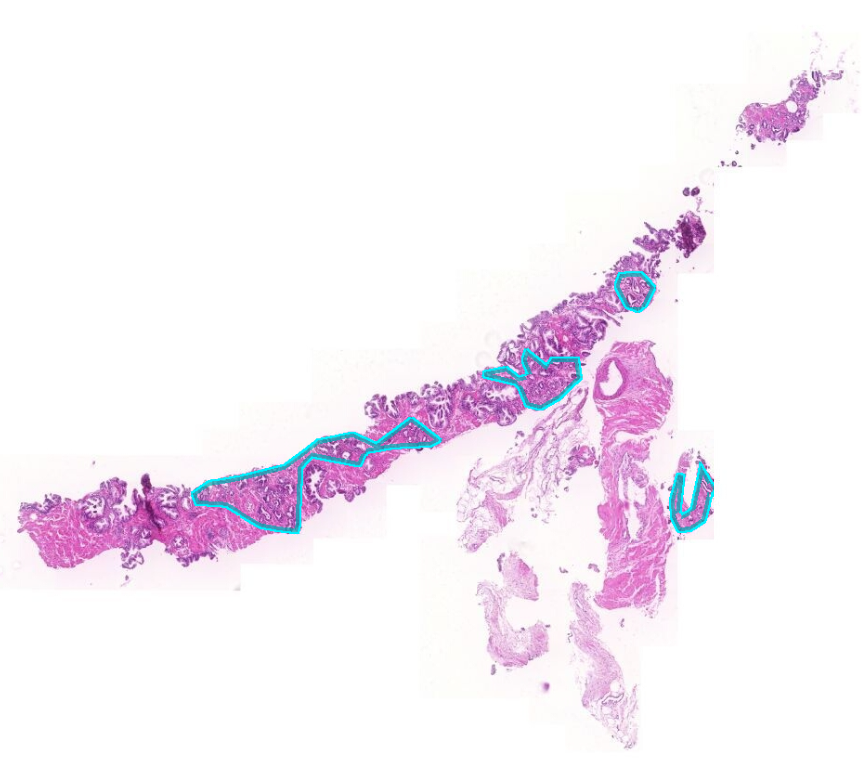 Data
Tu je podle patologa
Data
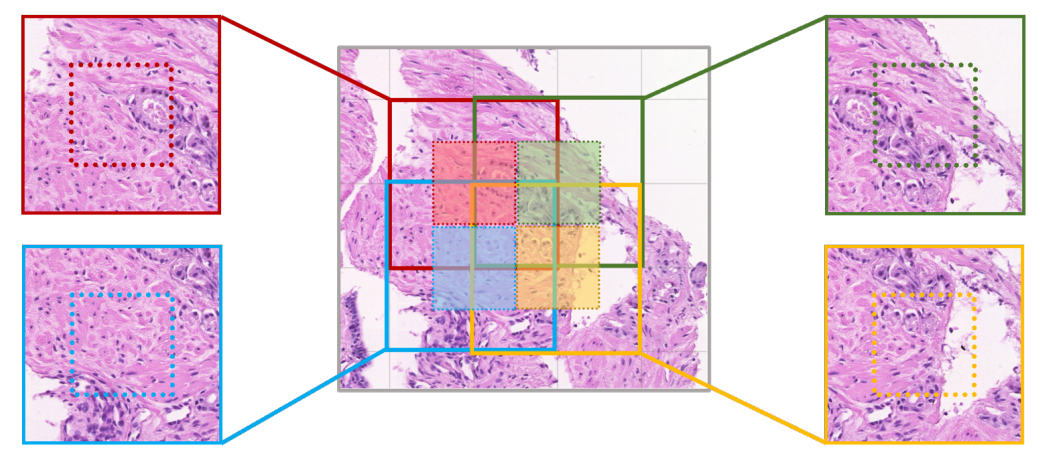 Nasekáme obrázek na dlaždičky

Síť bude hledat nádor v každé dlaždičce
Kde vzít vhodnou neuronovou síť?
Jak se vytvoří neuronová síť pro patologii?
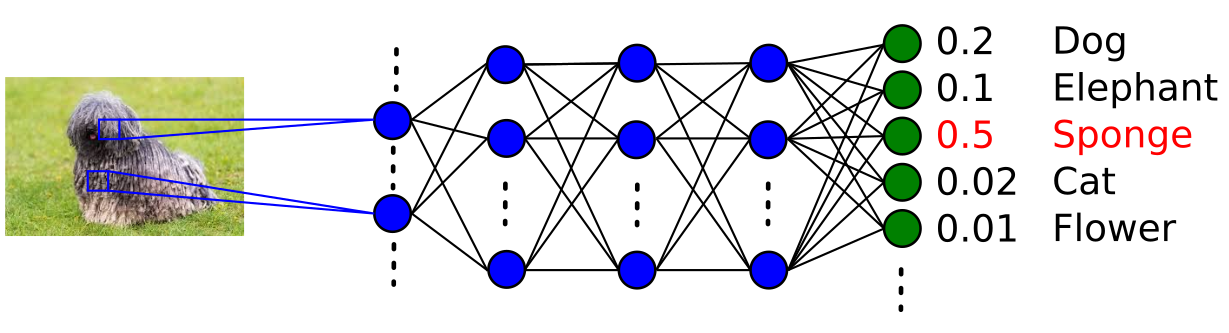 Jak se vytvoří neuronová síť pro patologii?
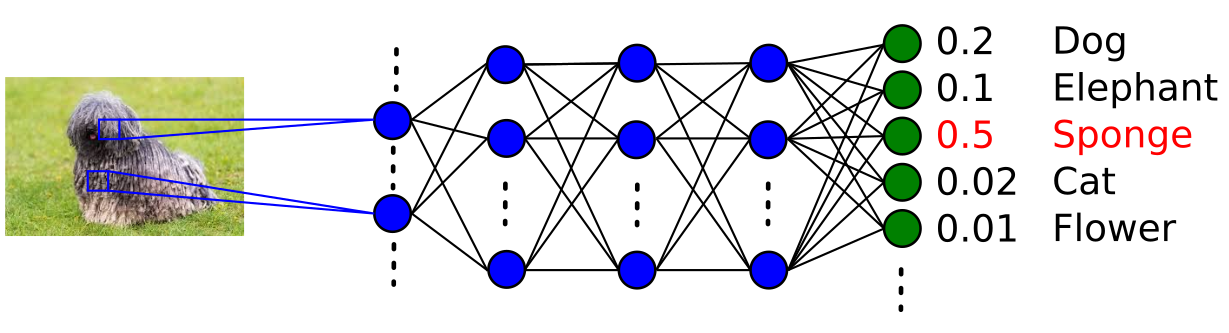 Nahradíme pejsky, kočičky a opičky lidským masem …
Jak se vytvoří neuronová síť pro patologii?
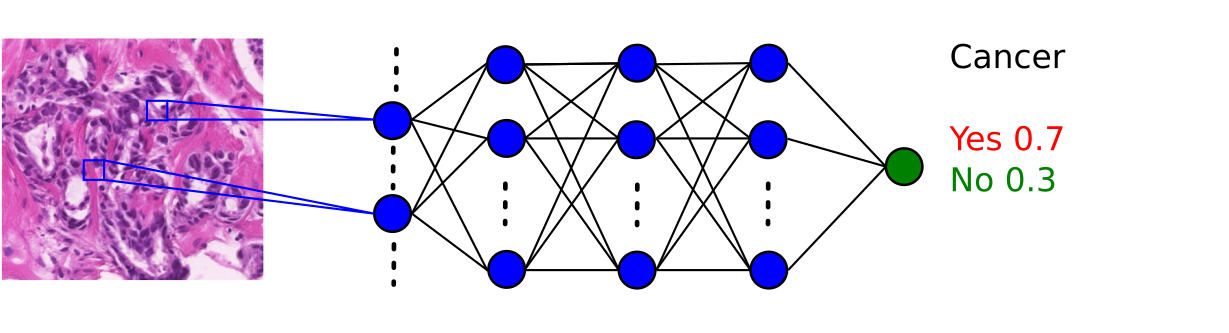 Jak se vytvoří neuronová síť pro patologii?
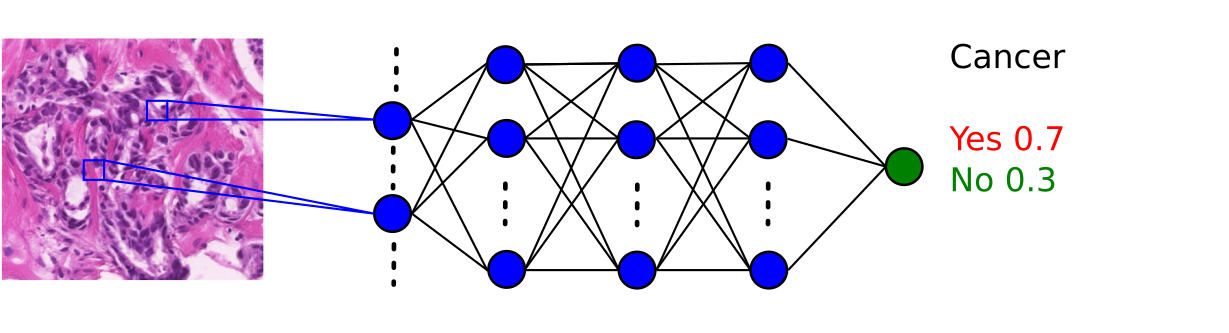 Síť se dotrénuje na datech tvaru:
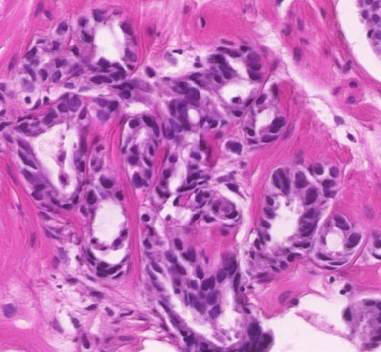 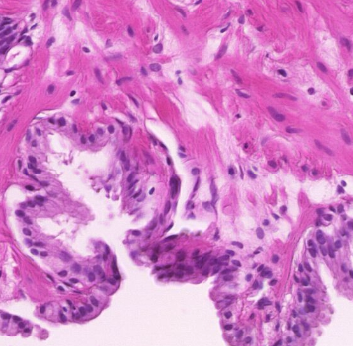 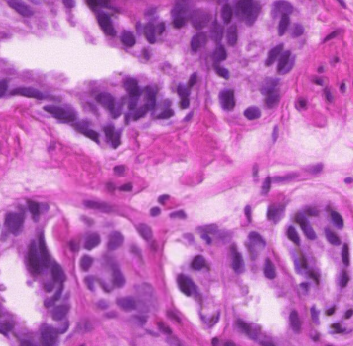 [        , Yes], [        , No], [       , Yes] …
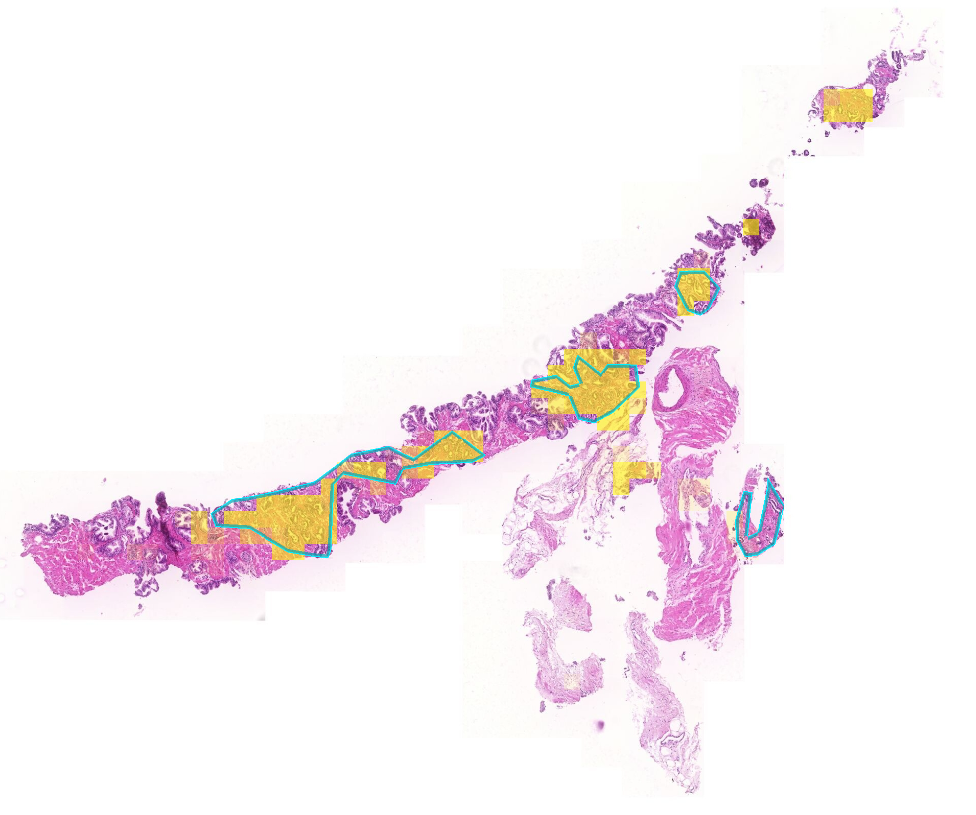 Voila …
Co síť vlastně hledá?

Proč se občas splete?
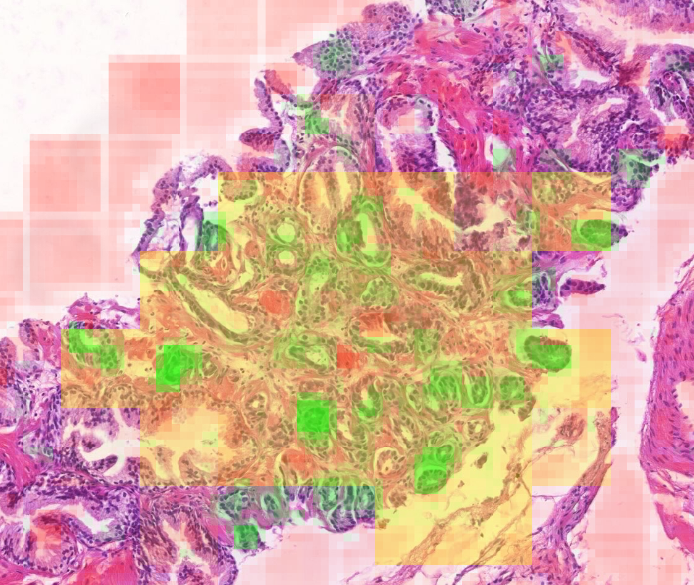 Vysvětlení
Na zelených místech vidí důvod pro odpověď Yes
Hledá tvary “vypadlé” z učebnice patologie
Závěr
Neuronové sítě jsou základním modelem strojového učení a umělé inteligence
Historicky vychází z modelů mozku
Umí se naučit rozpoznávat rozmanité obrázky, což má mnoho aplikací
… například v digitální patologii
Opakovaně hrozí, že přehnaná očekávání mohou zabít výzkum
Doporučení pro zájemce o seriózní práci:
Naučte se: Matematiku a informatiku (pořádně, ne jenom krátké skripty v Pythonu)
Nevěřte většině keců kolem umělé inteligence
Snažte se pochopit vnitřní princip fungování metod, ne jenom vnější chování!